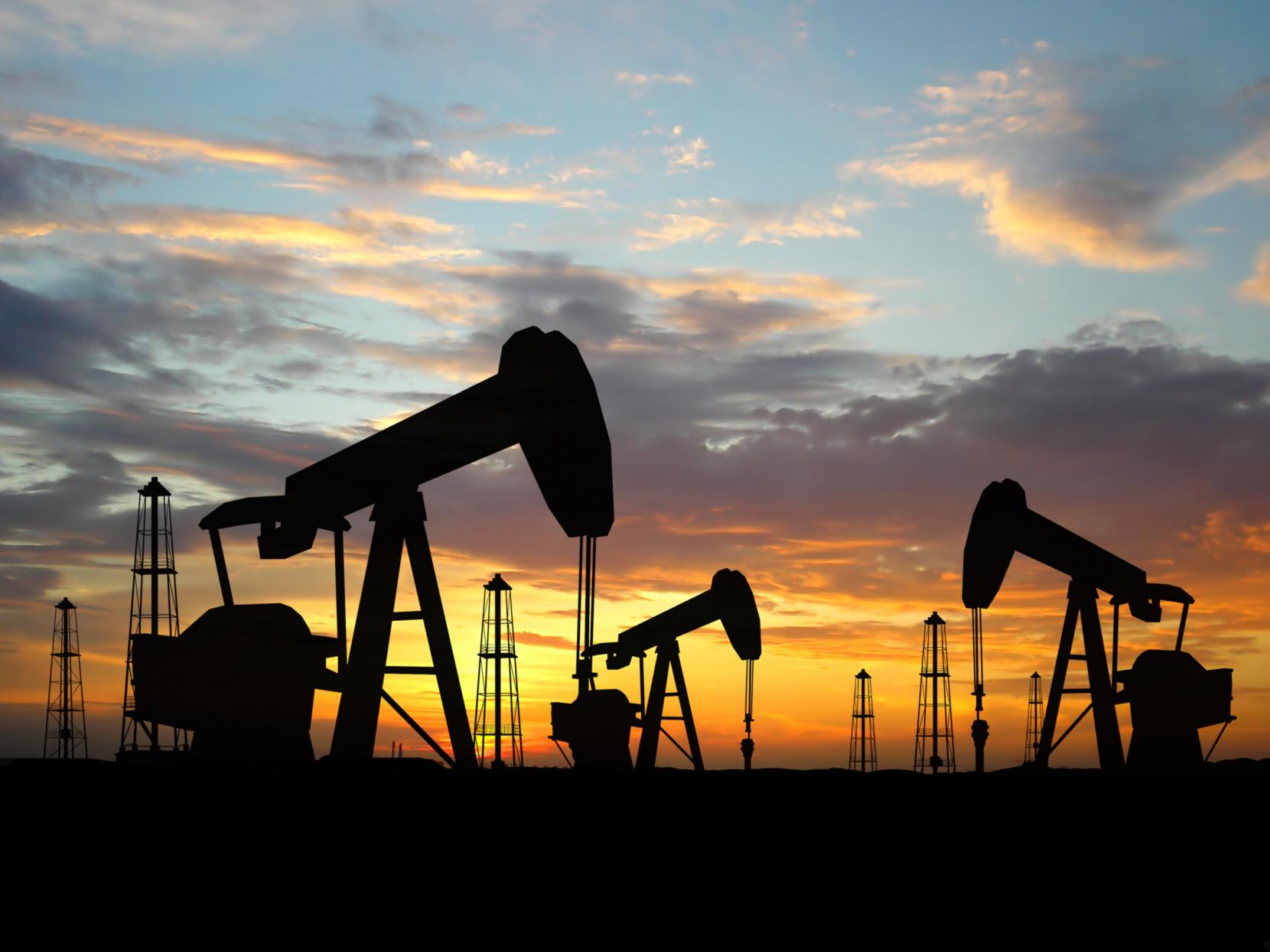 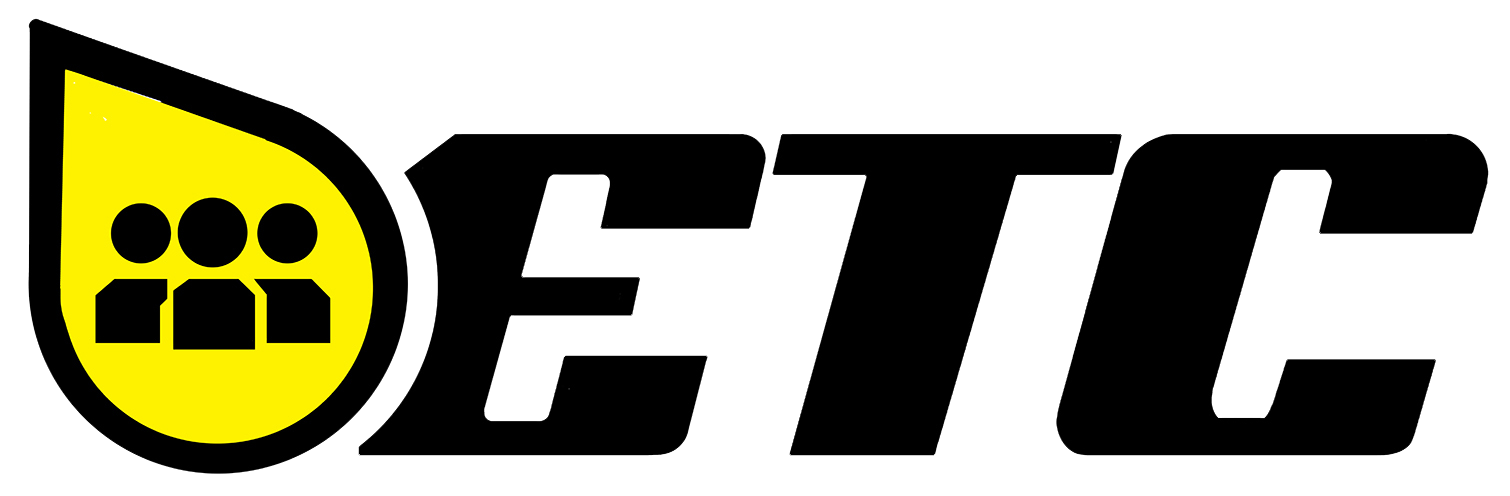 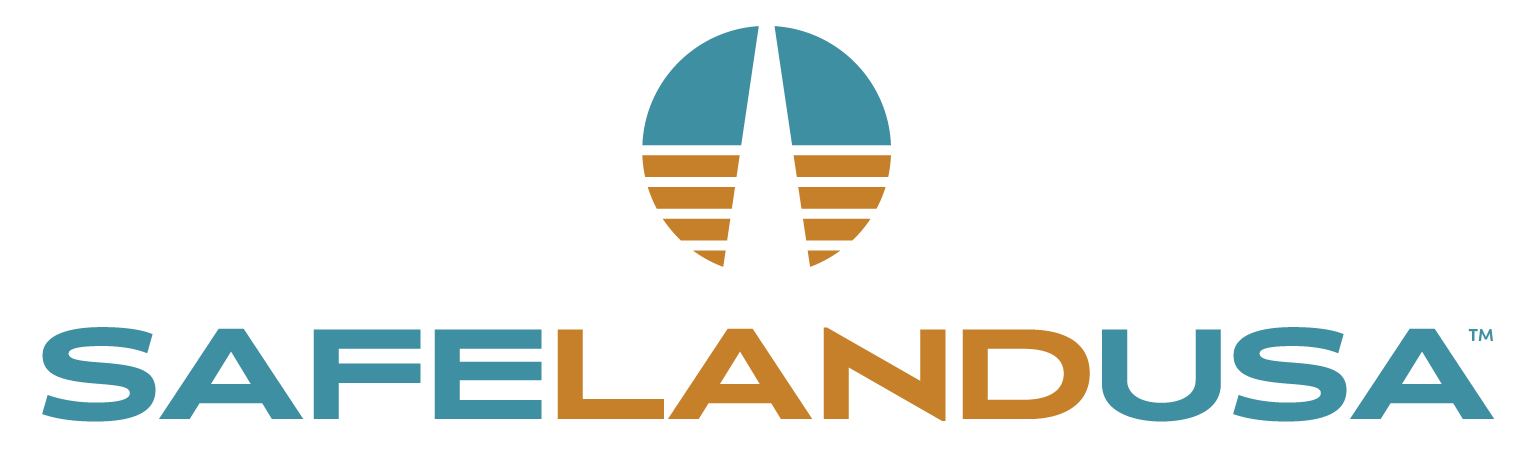 SafeLandUSA™ 2021
1
SafeLandUSA™ 2021
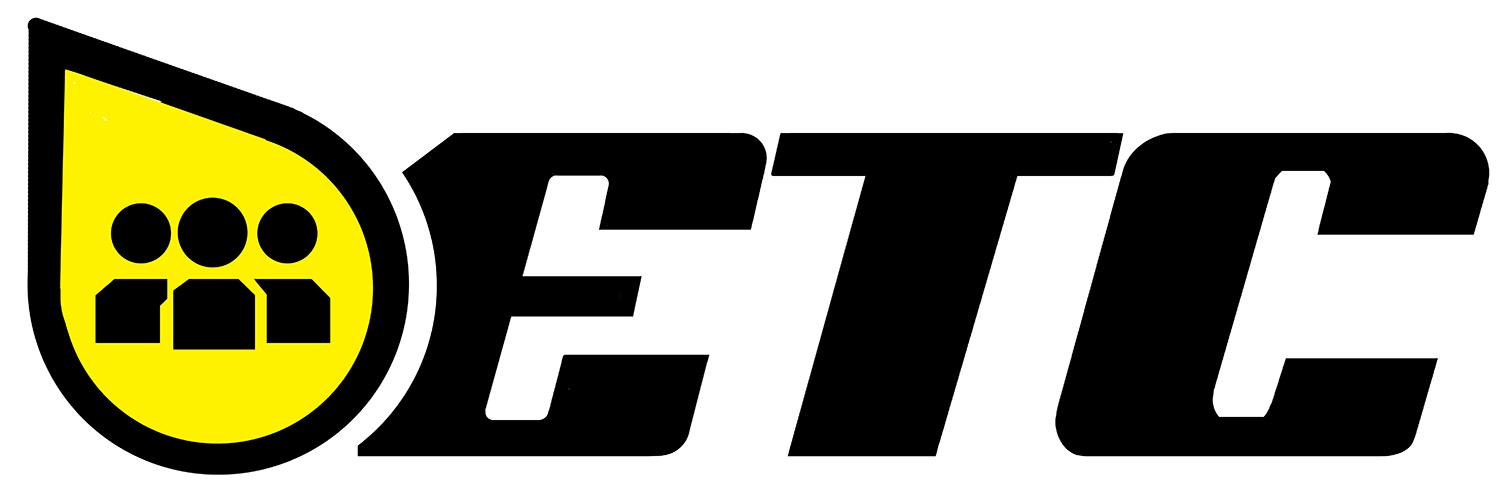 ETC’s SafeLandUSA™ 2021 is a one-day safety orientation accredited by SafeLand™ Inc. This orientation provides general safety information to the student and is designed to be used in conjunction with a company’s comprehensive health and safety program.
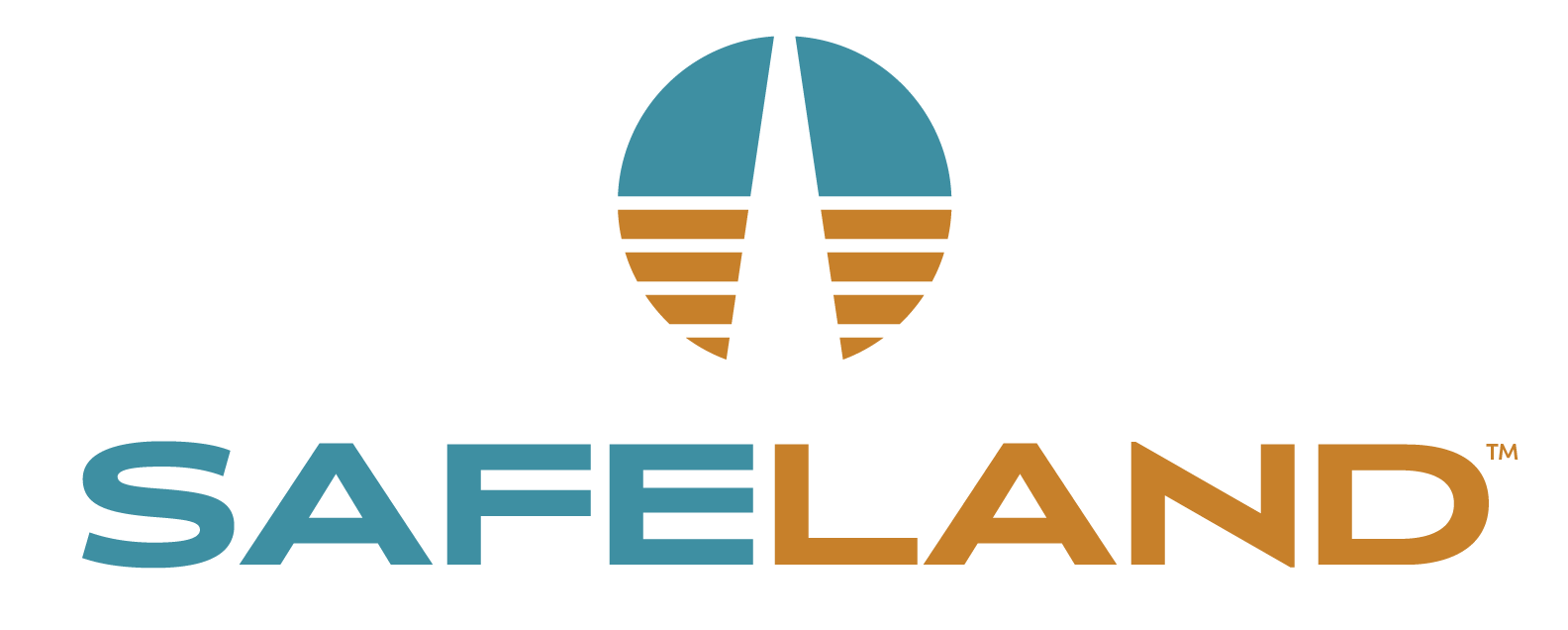 The SafeLandUSA™ name and logo are used with the approval of SafeLand™ Inc.
2
SafeLandUSA™ 2021
Housekeeping
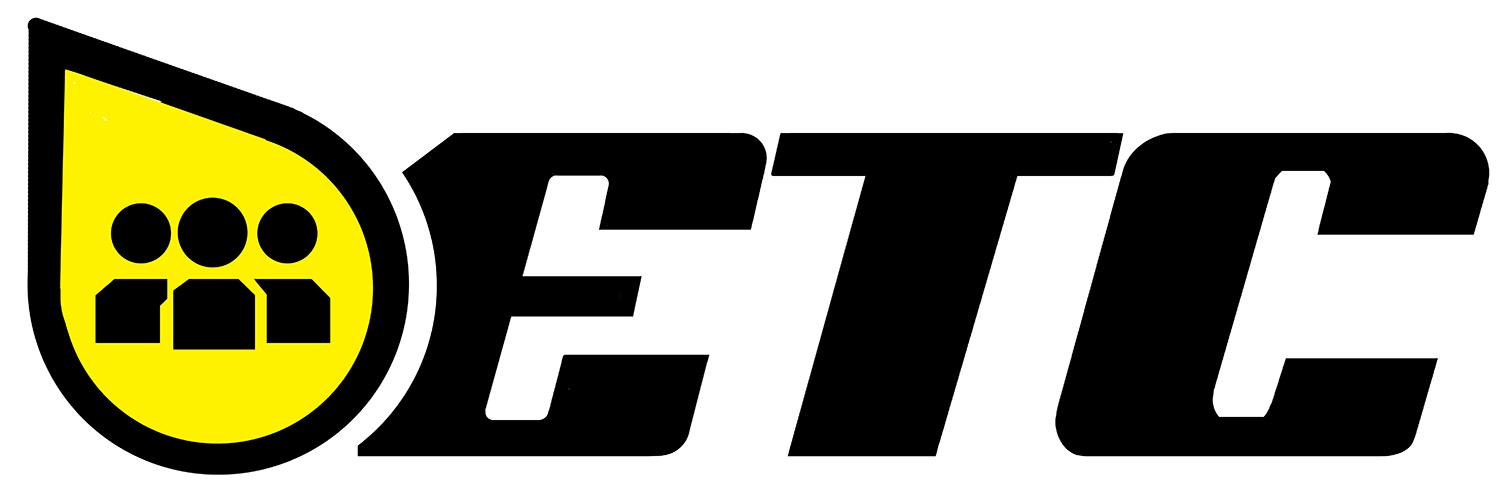 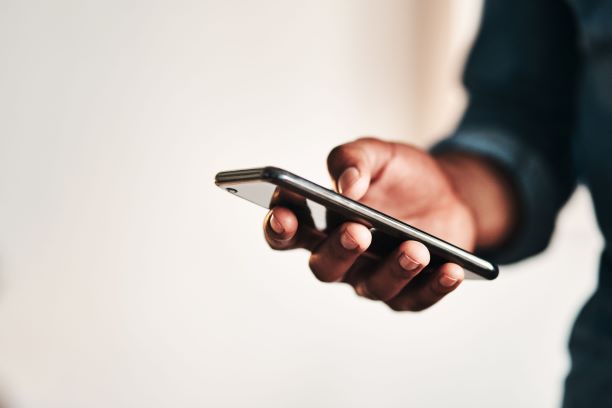 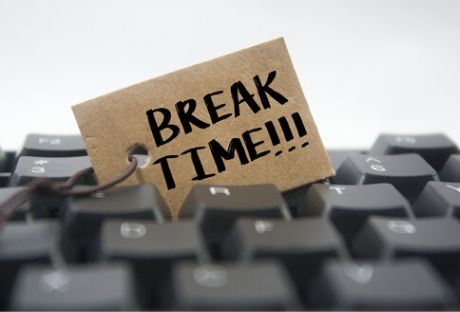 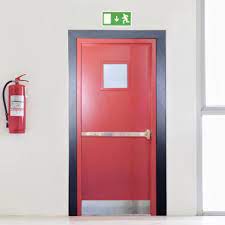 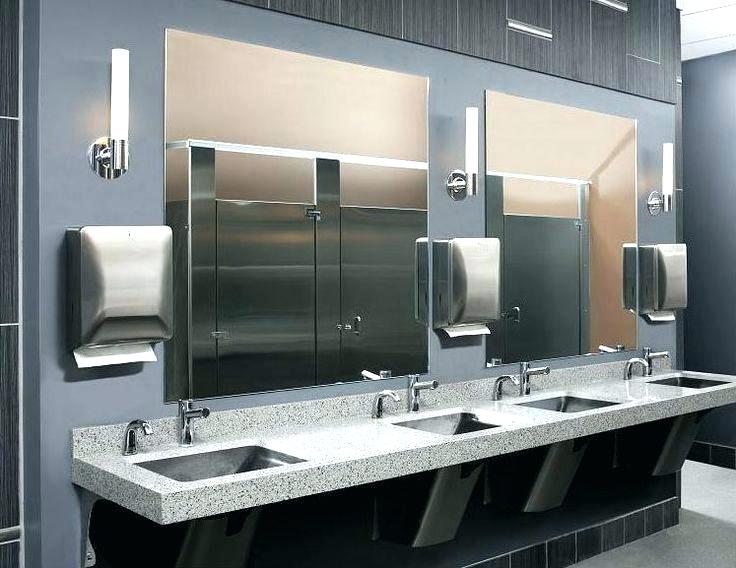 Restroom 
locations
Breaks and lunch
Cell phone usage
Fire extinguishers and emergency exits
SafeLandUSA™ 2021
3
Housekeeping
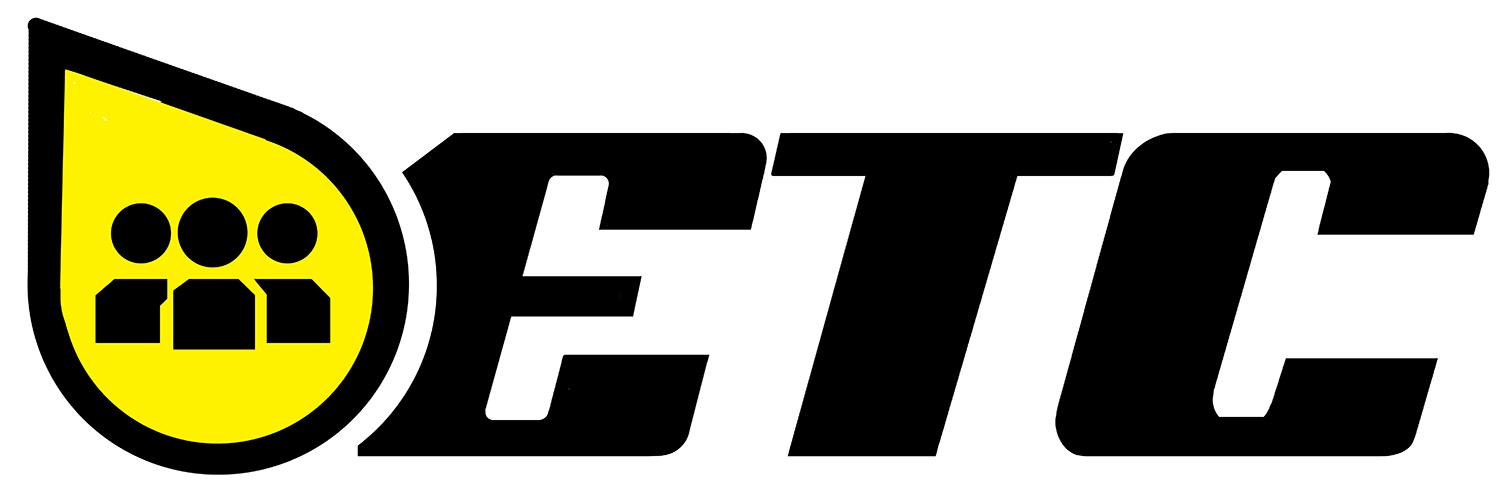 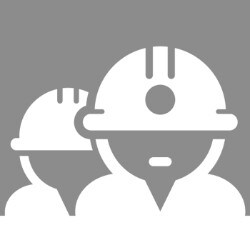 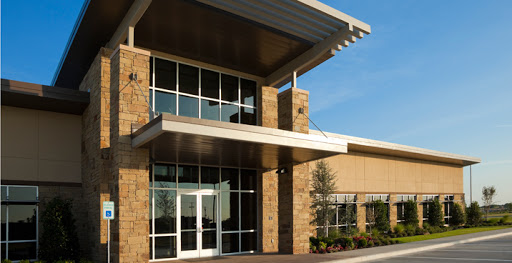 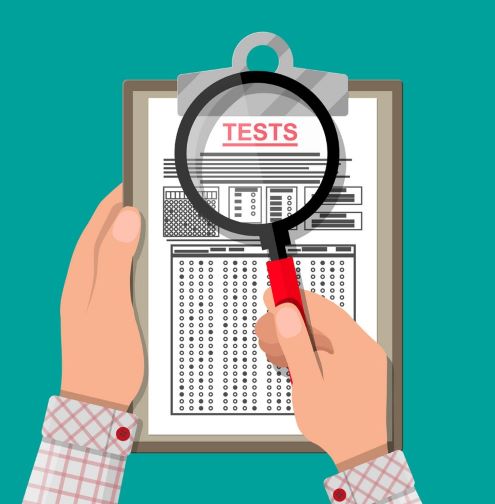 Company or site-specific information
Introductions
Testing procedures and grading requirements
SafeLandUSA™ 2021
4
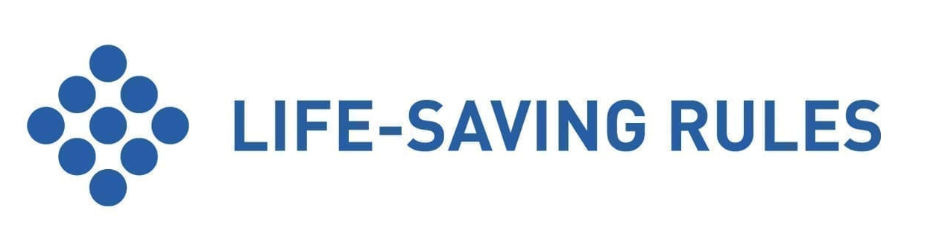 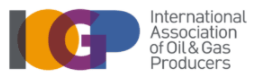 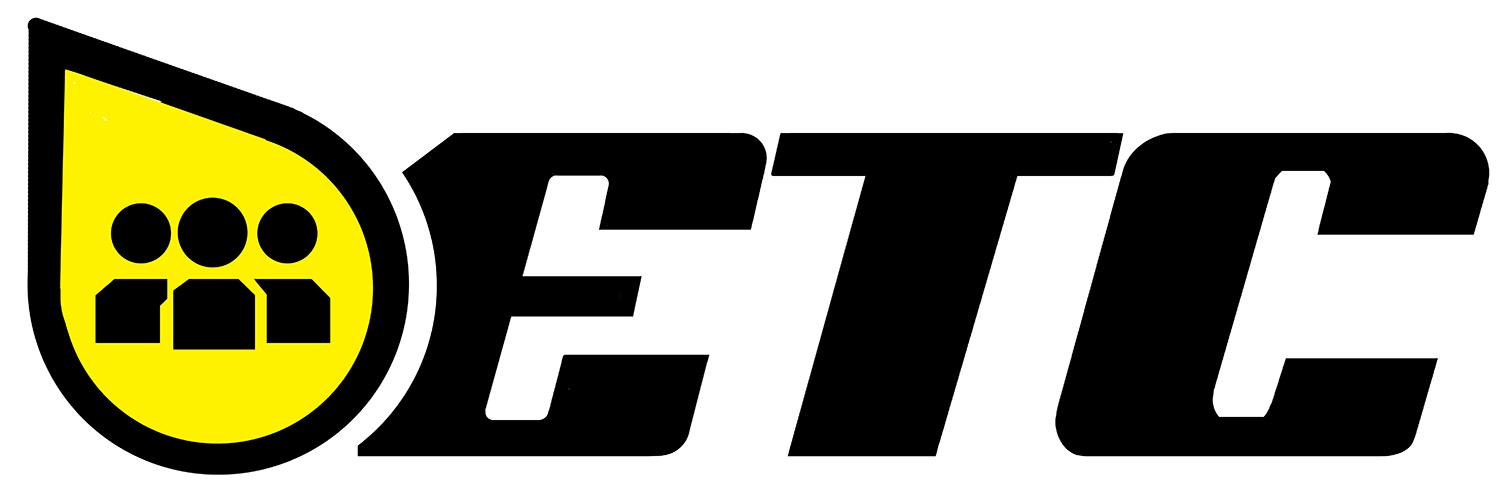 Life-Saving Rules Overview
SafeLandUSA™ 2021
5
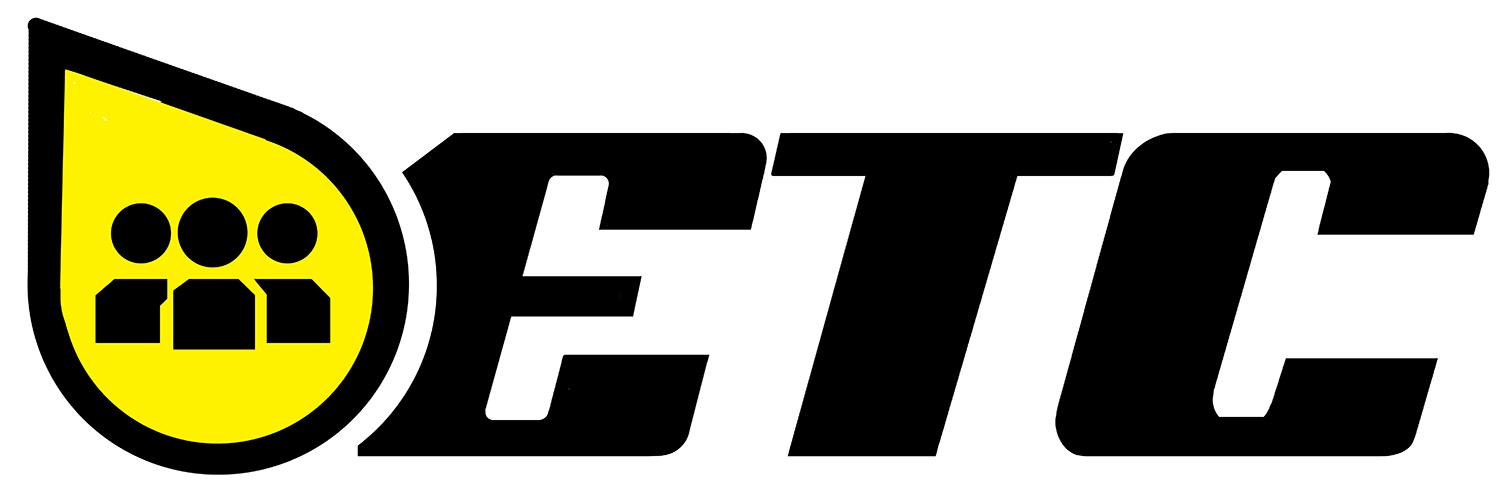 Life-Saving Rules
9 Rules created by the International Association of Oil and Gas Producers (IOGP)
Life-Saving Rules (LSR) identify activities most likely to lead to serious injury and fatalities (SIFs)
LSRs provide oil and gas workers with life-saving actions which a worker has control over to protect themselves and co-workers
SafeLandUSA™ 2021
6
Life-Saving Rules
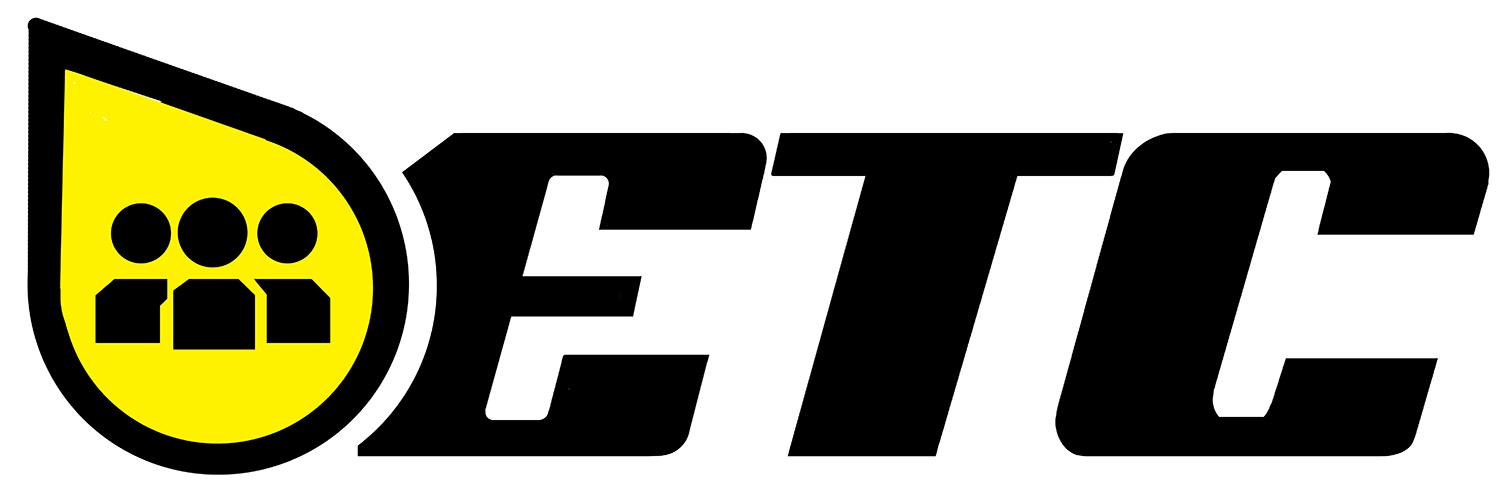 SafeLandUSA™ 2021
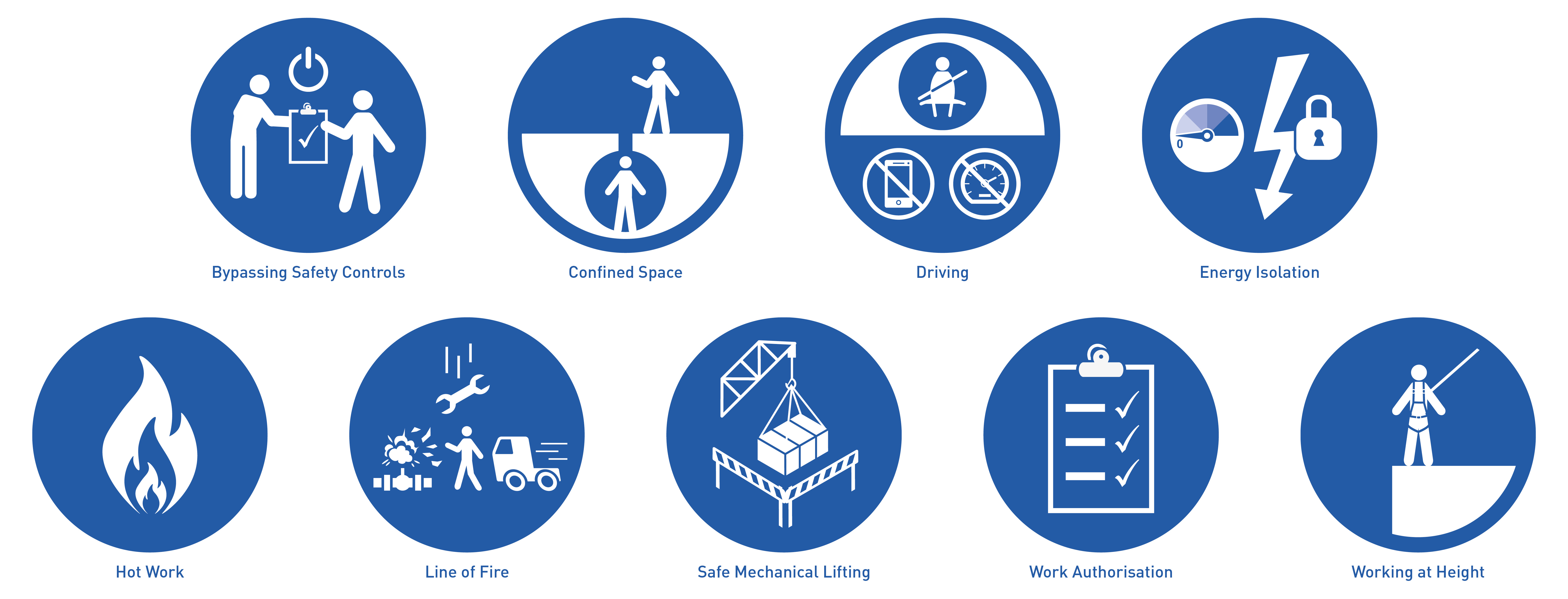 Life-Saving Rules
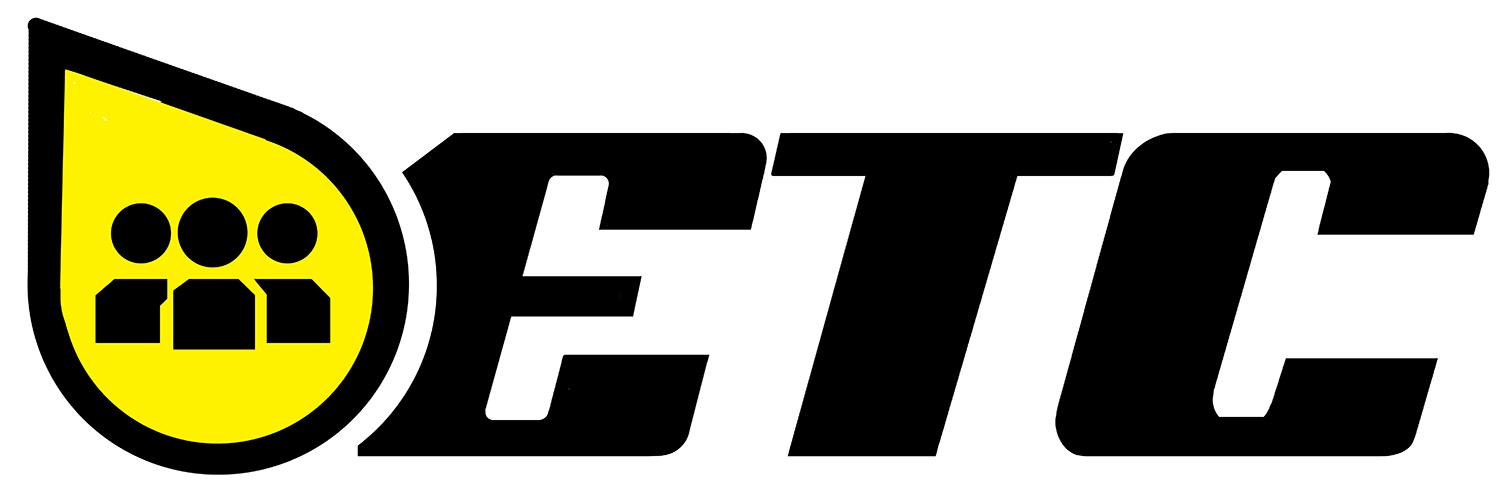 Rule statement
Actions
9 Life-Saving Rules
Bypassing Safety Controls
Confined Space
Driving
Energy Isolation
Hot Work
Line of Fire
Safe Mechanical Lifting
Work Authorisation
Working at Height
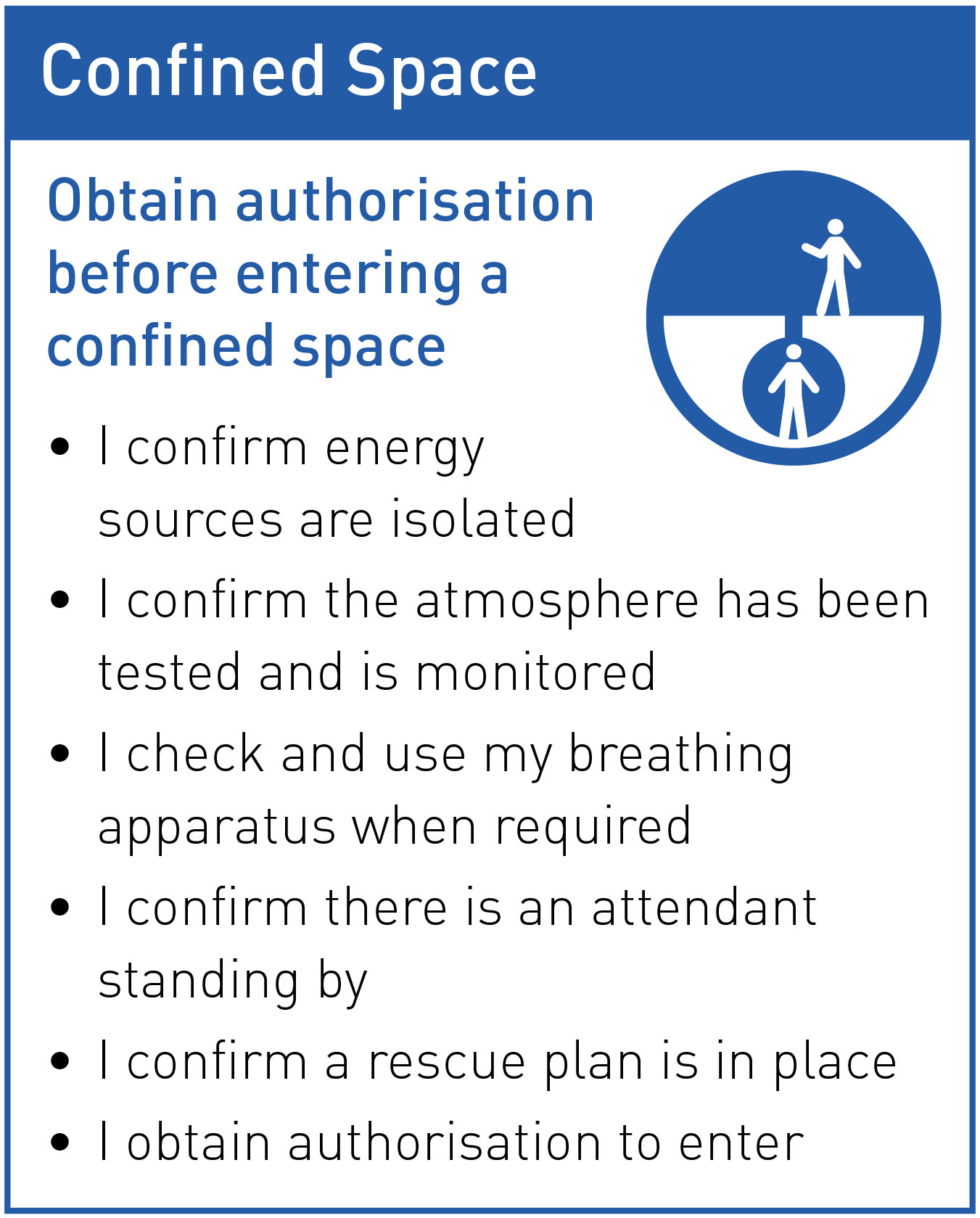 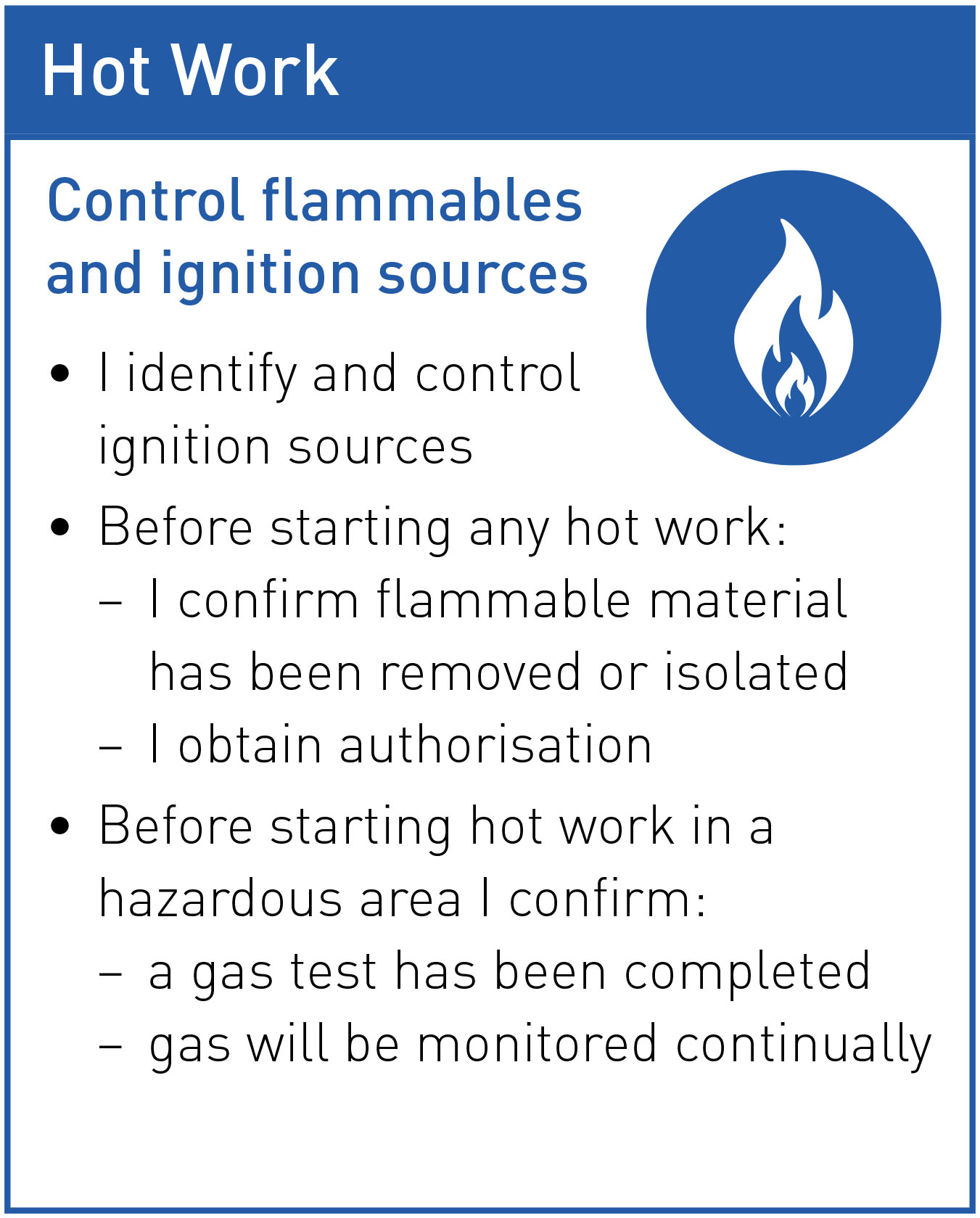 SafeLandUSA™ 2021
8
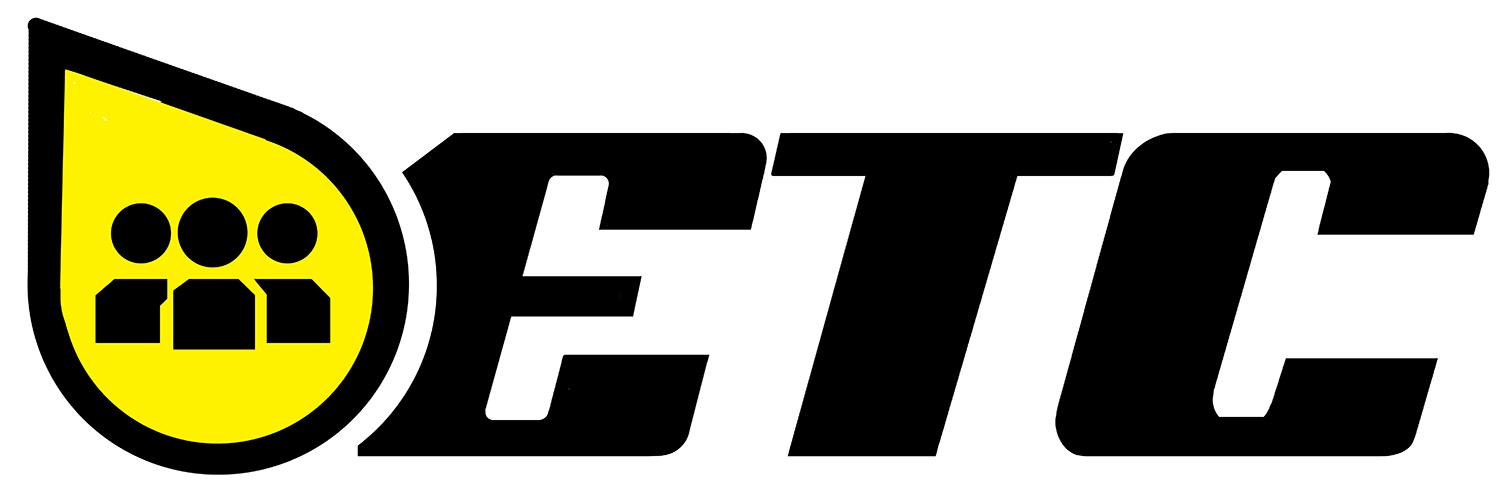 Life-Saving Rules
Applying the Rules
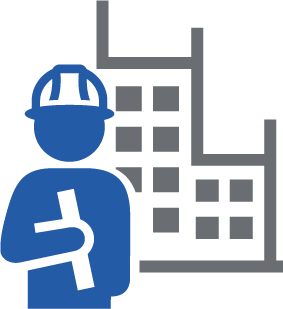 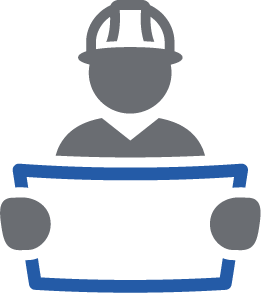 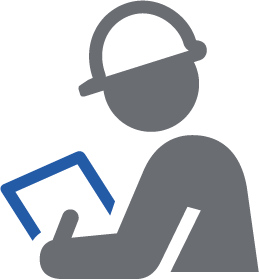 STOP
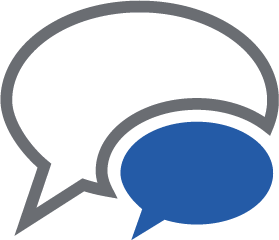 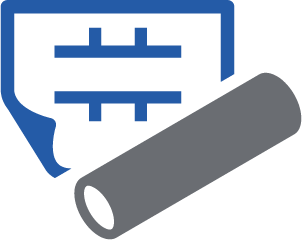 Post-job reviews
Did we take all the actions associated with the Life-Saving Rules? 
What went well? What didn’t go well?
Anything to note for the next time we have to this perform task or work in this area?
Intervention
Intervene or stop the work if a Life-Saving Rule is not being followed
Observations & walkabouts
Do you see anyone performing work when a Life-Saving Rule is relevant?
Are they following the Rule?
Yes? Great, recognise it!
No? Intervene!
Last minute risk assessment
Have I done all the Life-Saving Rules actions?
Is everything as we discussed in the pre-job planning? 
Are there any Line of Fire hazards or ignition sources we didn’t identify?
Pre-job planning
Are we doing any work today involving a Life-Saving Rule?
How can we follow the Rule from start to finish?
What needs to be in place?
Is everything in place, and in good working condition?
Toolbox talks & Safety meetings
Can we learn from incidents that involved a Life-Saving Rule not being followed?
SafeLandUSA™ 2021
9
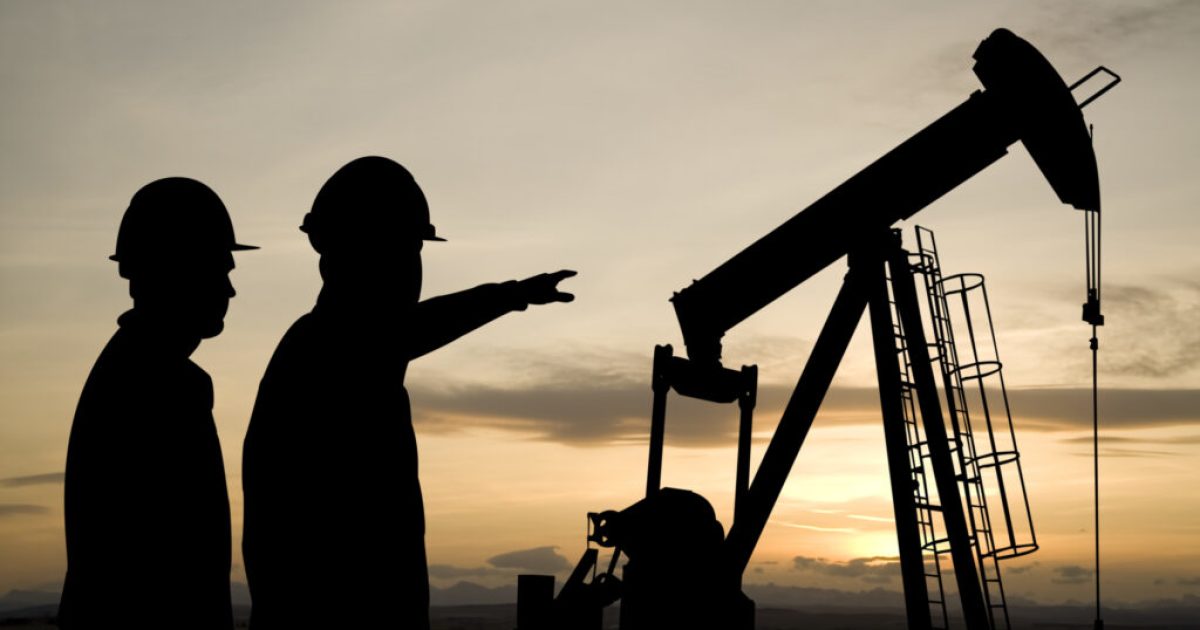 Safety Culture
SafeLandUSA™ 2021
10
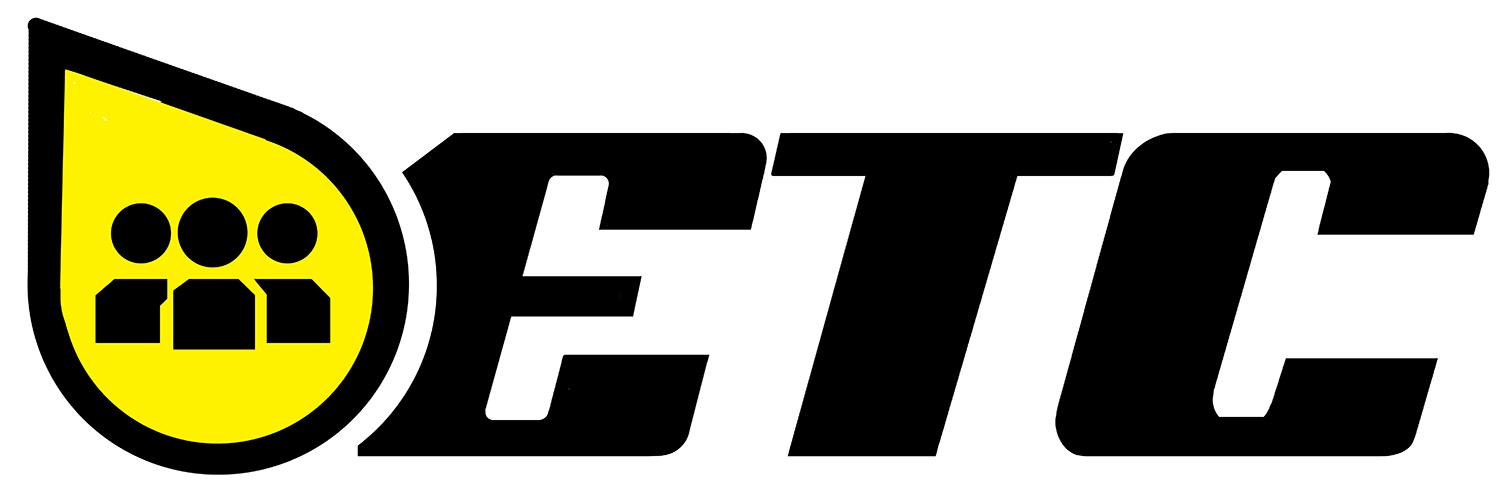 Safety Culture
Safety Culture
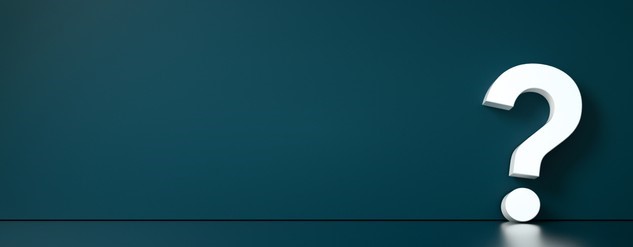 What does safety culture mean to you?
SafeLandUSA™ 2021
11
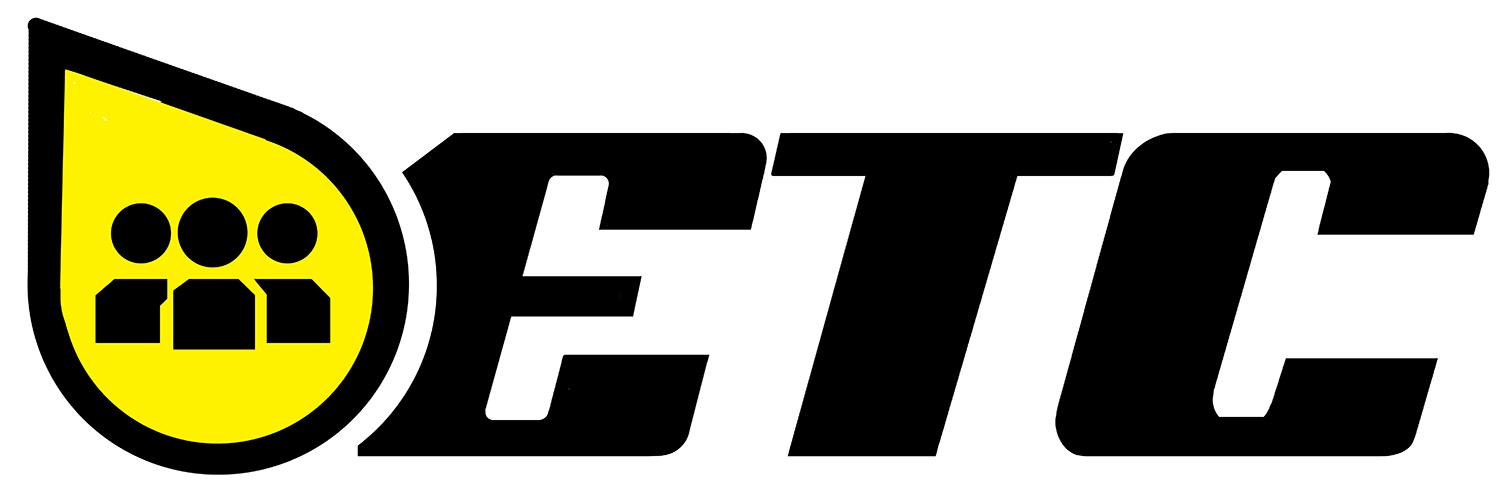 Safety Culture
Safety Culture
Objectives

Discuss your company’s safety culture
Discuss how behavior, human performance factors and culture help to reduce serious injury and fatality prevention
Discuss human performance tools that can help eliminate human errors
SafeLandUSA™ 2021
12
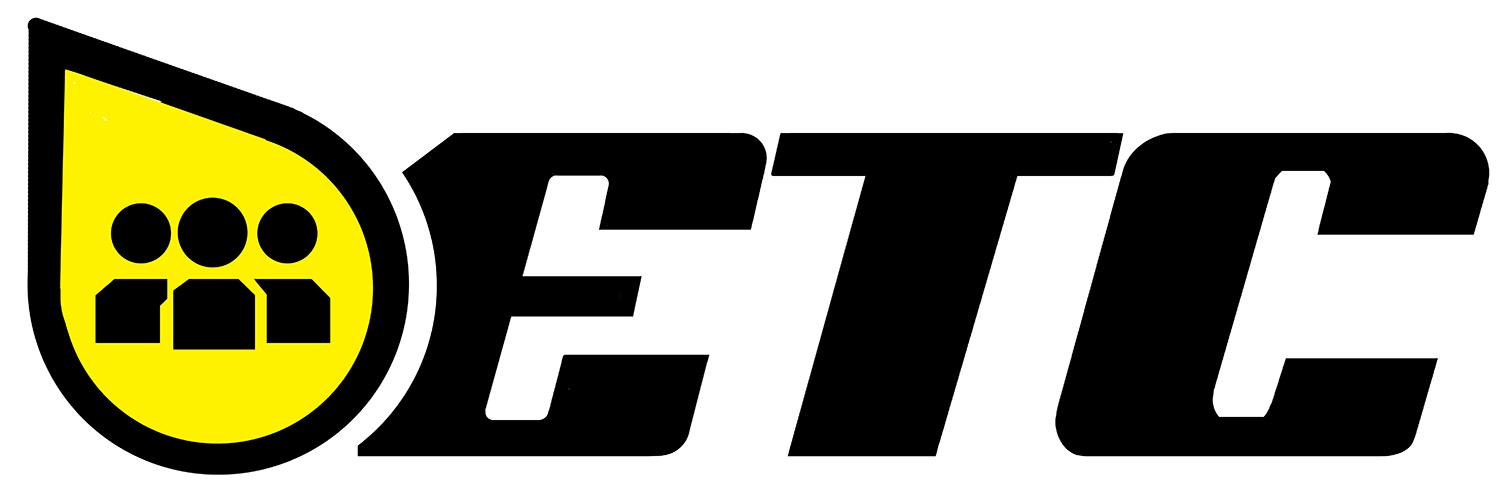 Safety Culture
Safety Culture
Safety Culture should be a core value within a company within every level. A culture is built on behavior based safety, SIFs, and human performance factors. 

It’s more than complying with OSHA standards
Communication
Training
Auditing
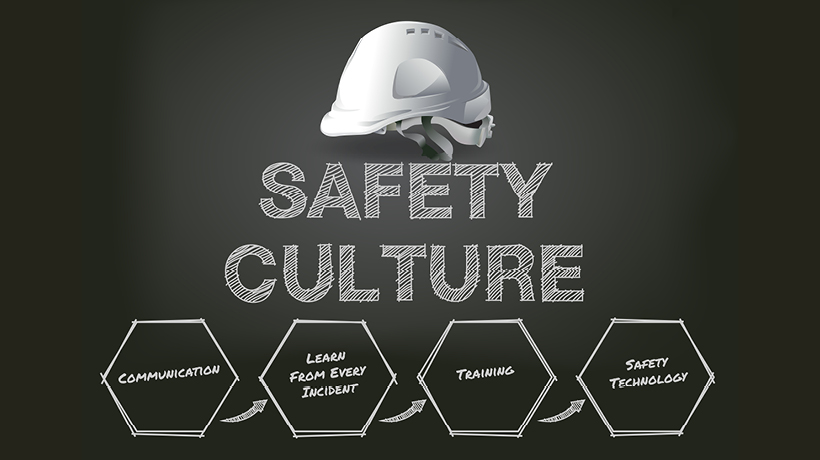 SafeLandUSA™ 2021
13
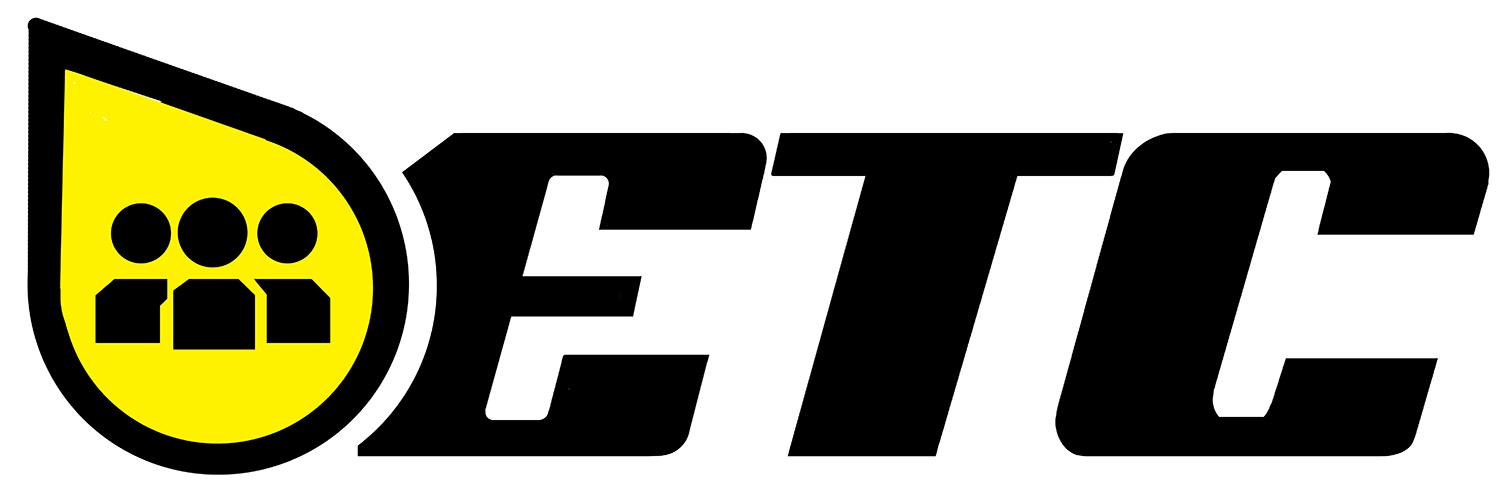 Behavior Based Safety
Safety Culture
Two of the biggest influences on a company’s safety culture are worker behavior and human performance factors. 
Behavior is how you act. Your behavior is a physical display of your emotions and your attitude.
If your emotions or your attitude are negative then your behavior is likely to be negative which can directly effect safety.
SafeLandUSA™ 2021
14
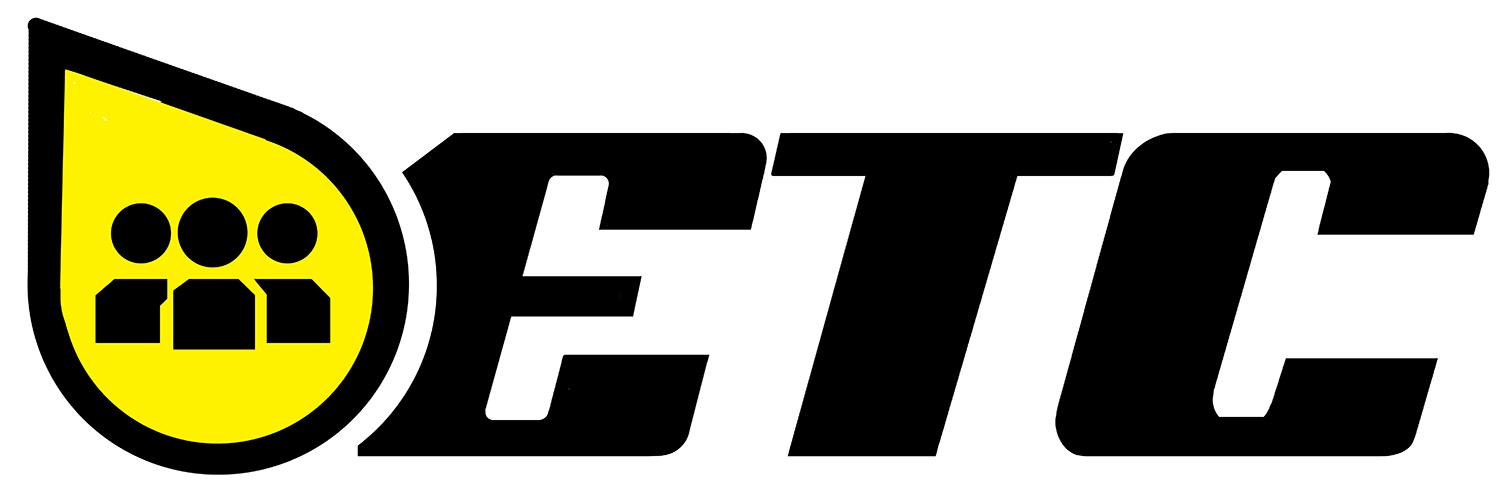 Behavior Based Safety
Safety Culture
Observations
Observations are a key component of a BBS program.
The observation process uses an observation card to collect data on worker attitude, behavior, and action. 
Observations should also be done by workers to identify unsafe acts and conditions.
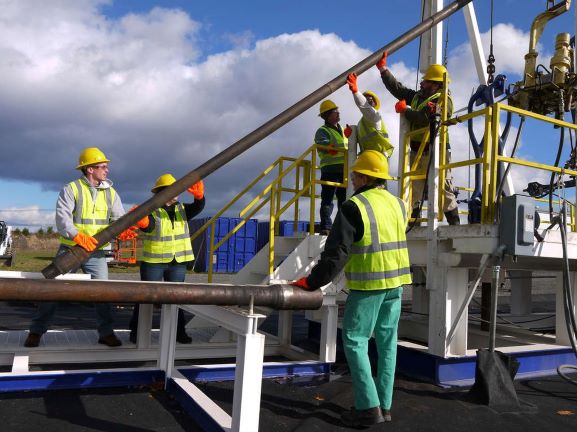 SafeLandUSA™ 2021
15
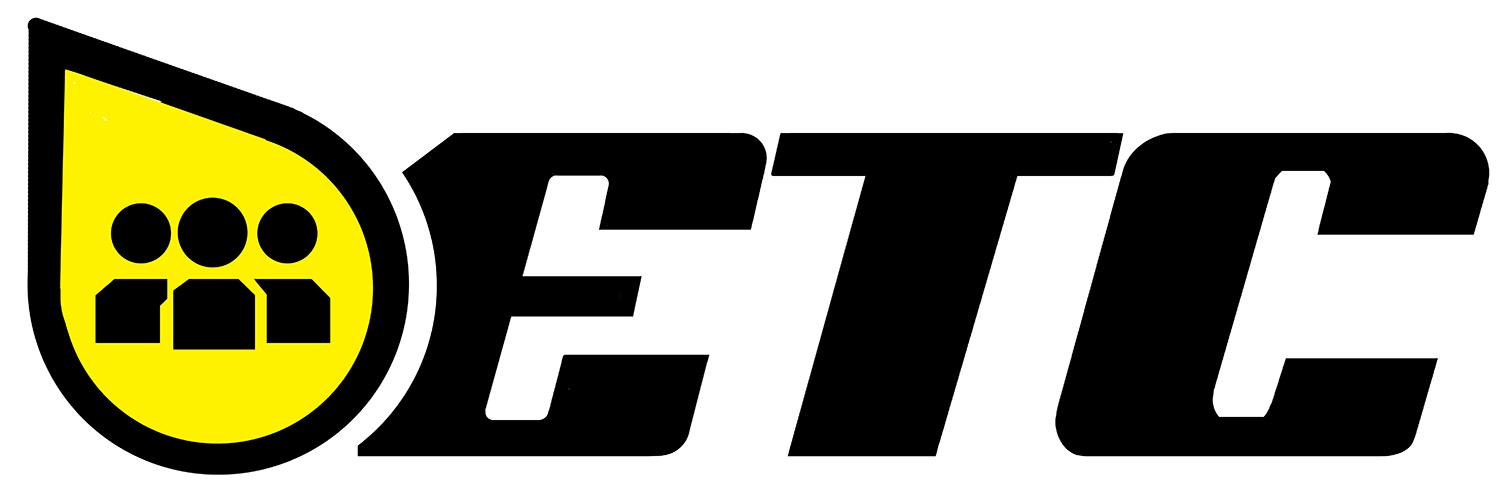 Human Performance
Safety Culture
Human Performance
Is the way people think about and do their work
Supports that behavior is an outcome of an improperly designed system, not the root cause of the problem.
Accepts workers will make mistakes
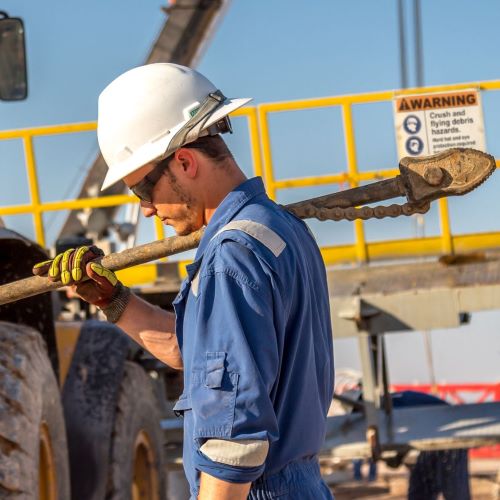 SafeLandUSA™ 2021
16
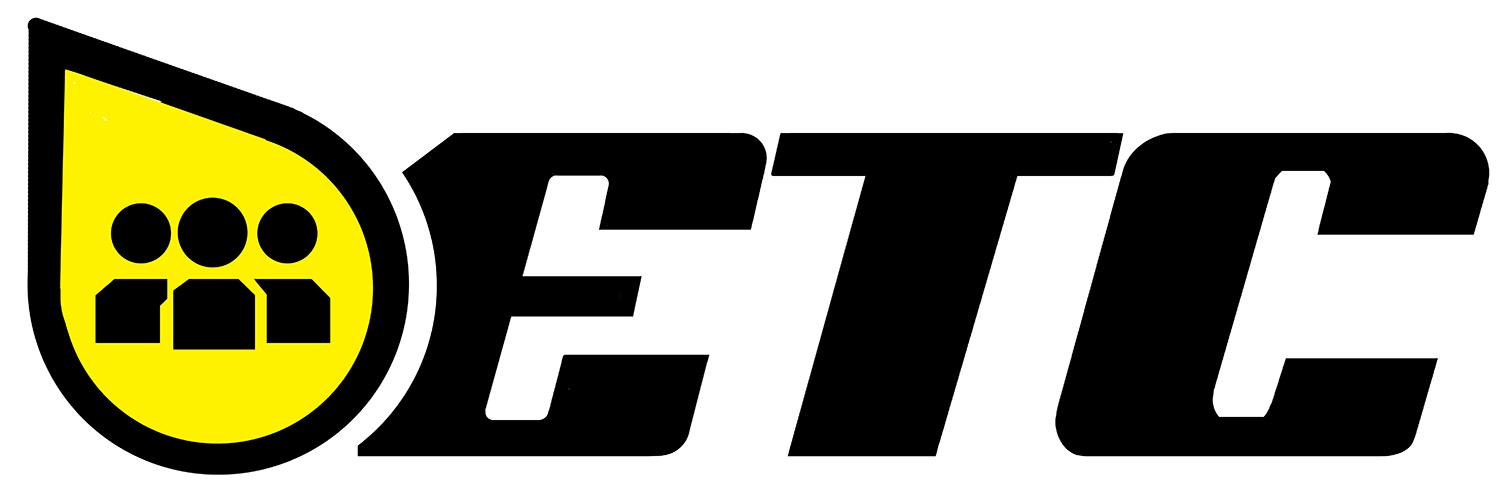 Human Performance Factors
Safety Culture
In the oil and gas industry, understanding human factors is an essential component in an effort to operate in a safe and efficient manner. Areas where human factors has a key role include
Design of tools, equipment, and usage
Risk assessments and emergency preparedness planning
Observation process
Teamwork and decision making in critical situations
SafeLandUSA™ 2021
17
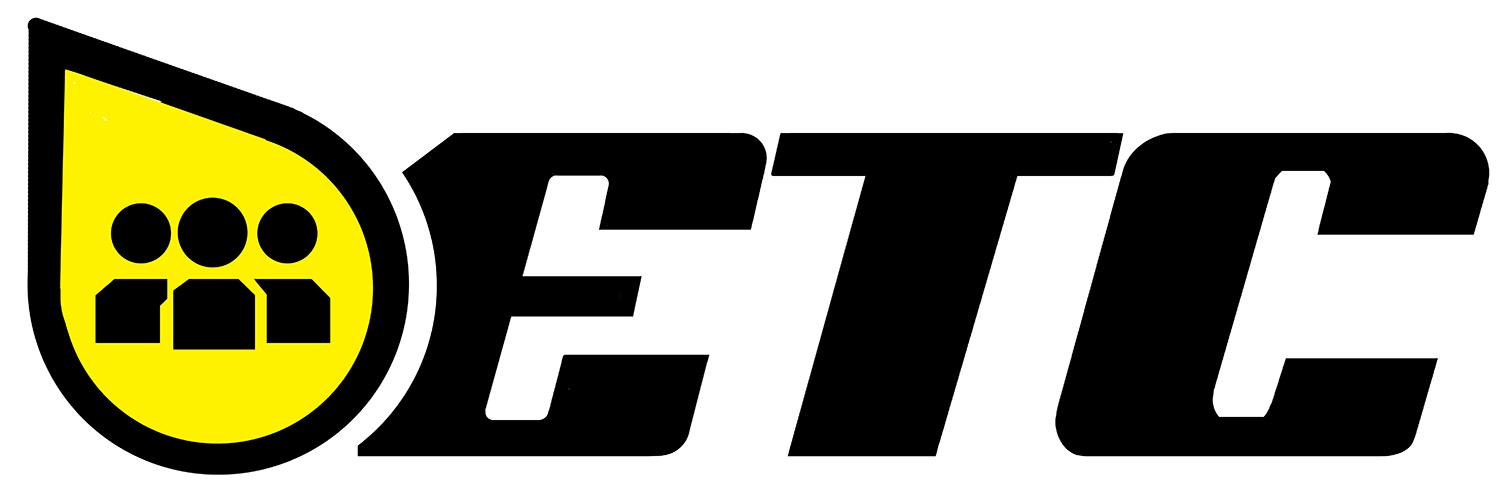 Human Performance
Safety Culture
Actions to help eliminate human errors include:
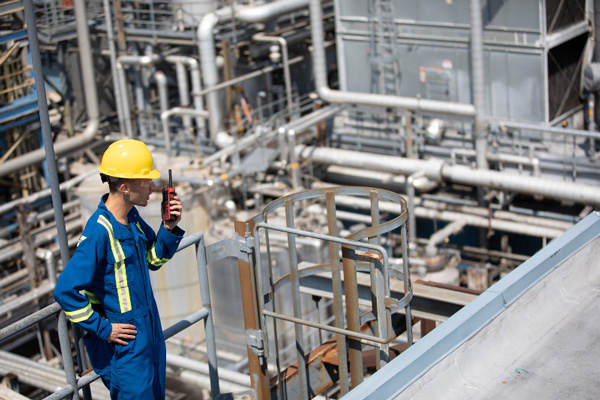 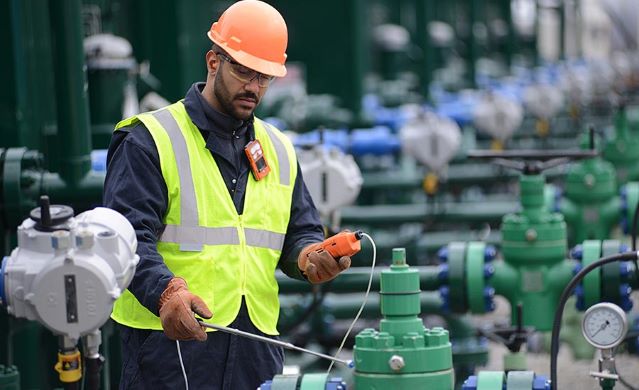 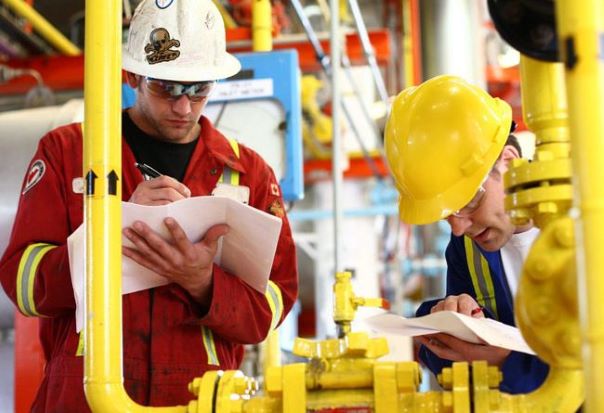 Procedure Use and Adherence
Self and Peer-checking
Three-way Communication
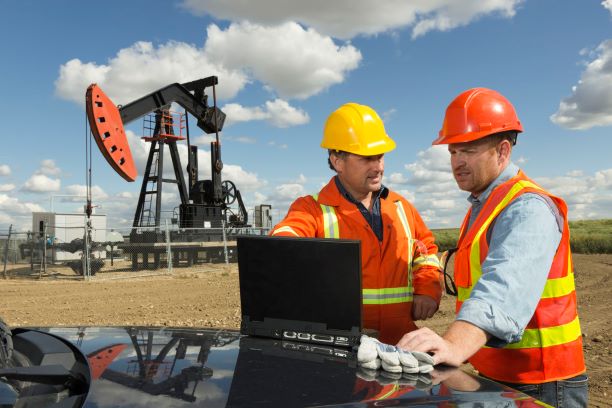 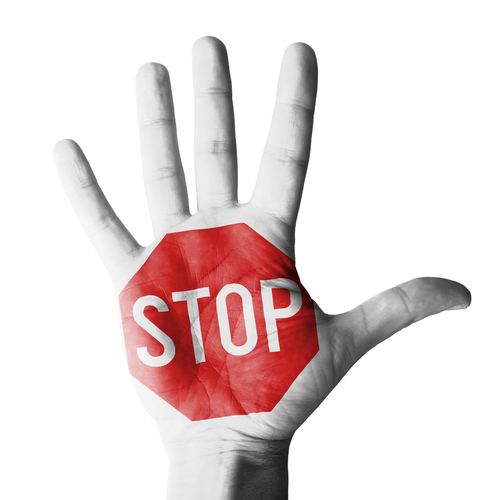 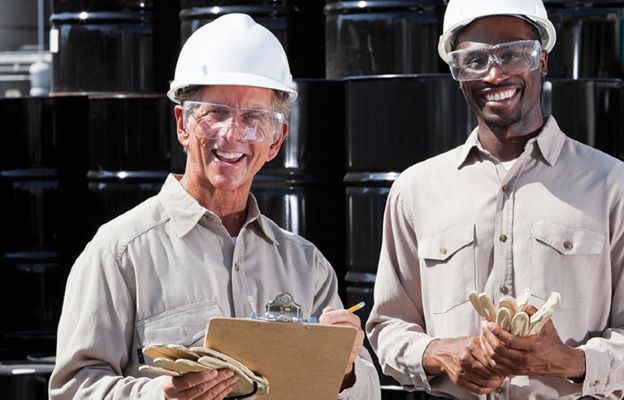 Questioning Attitude
JSAs
Stopping When Uncertain
SafeLandUSA™ 2021
18
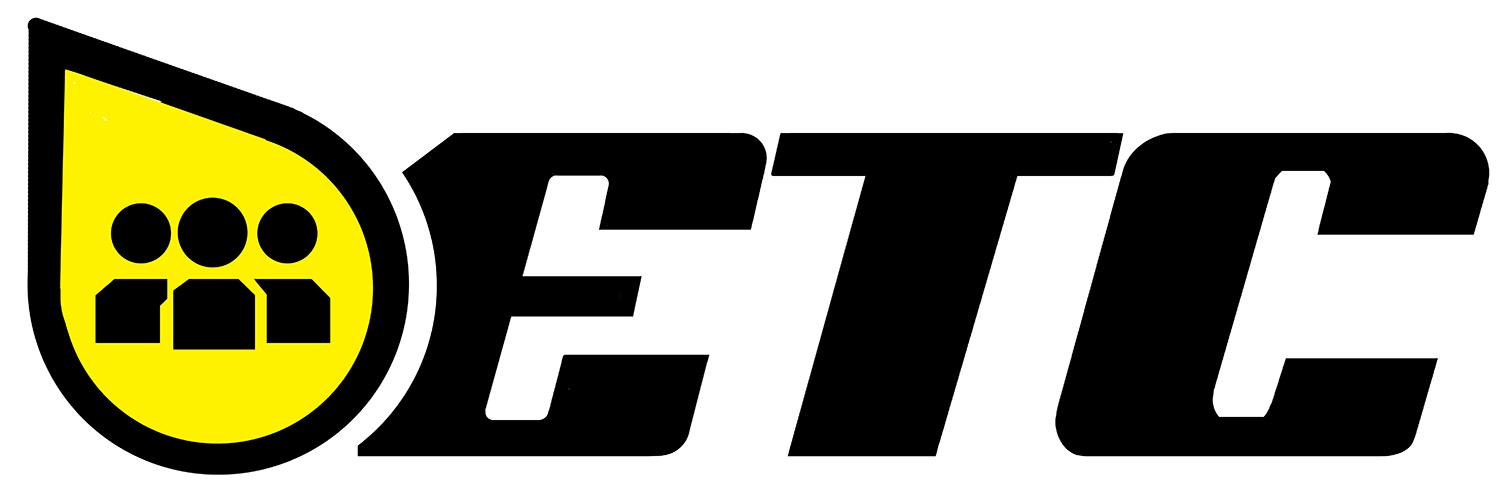 Safety Culture
Safety Culture
To prevent SIFs we need to look at both BBS and human performance factors and how they each directly affect incidents in the workplace.
SafeLandUSA™ 2021
19
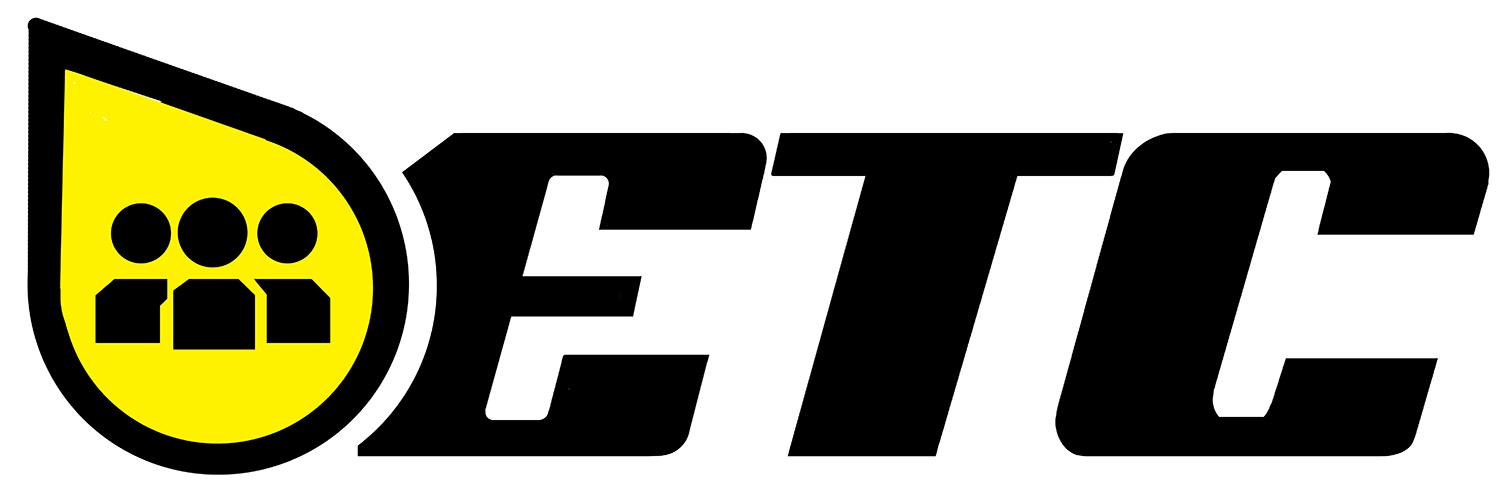 Safety Culture
Safety Culture
Lesson Review

Discuss your company’s safety culture
Discuss how behavior, human performance factors and culture help to reduce serious injury and fatality prevention
Discuss human performance tools that can help eliminate human errors
SafeLandUSA™ 2021
20
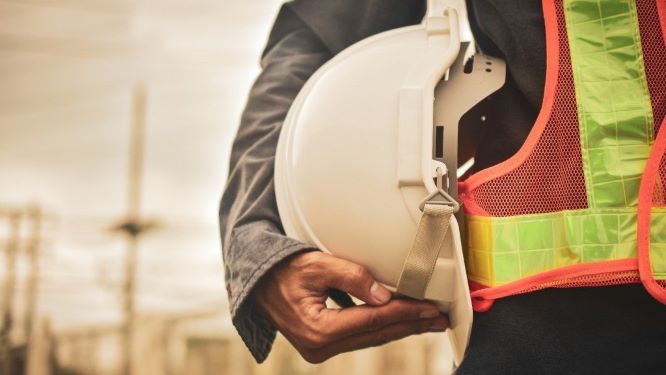 General Safety
SafeLandUSA™ 2021
21
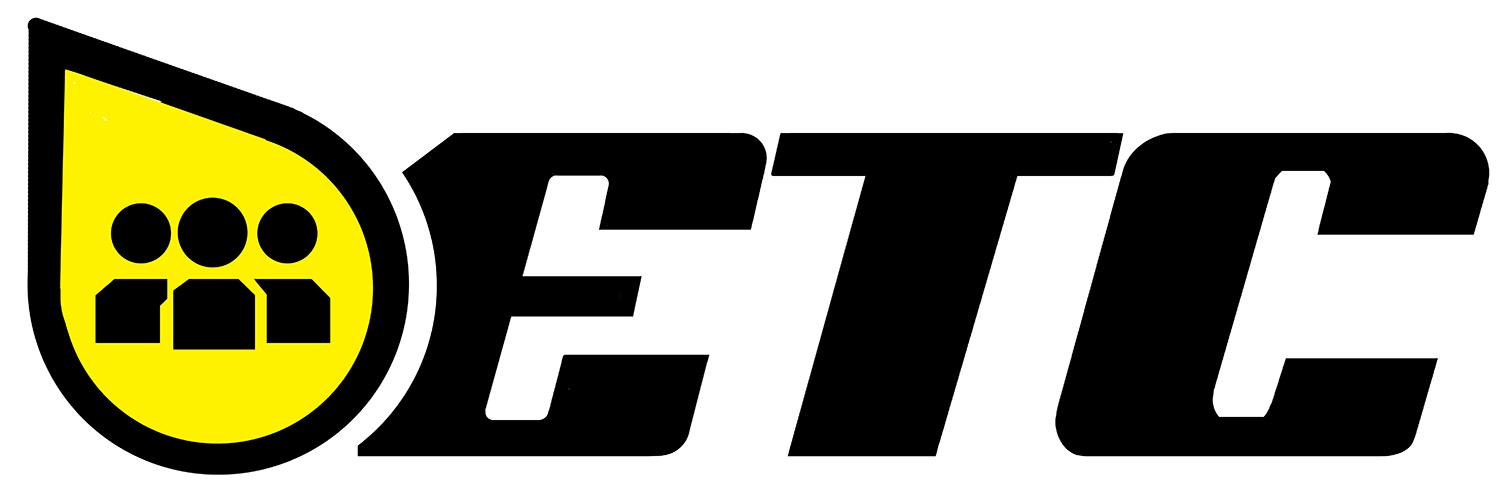 General Safety
General Safety
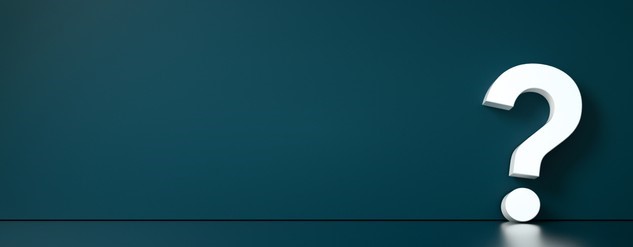 What types of policies and programs are 
needed to provide a safe workplace?
SafeLandUSA™ 2021
22
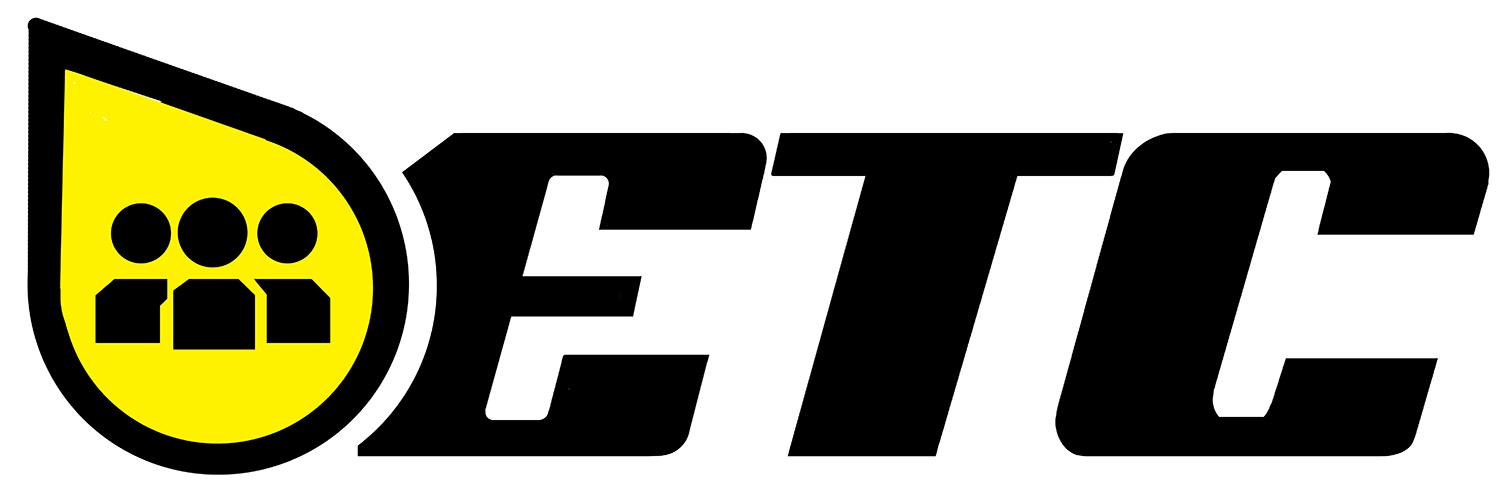 General Safety
General Safety
Objectives

Discuss a company’s general safety requirements
Discuss why incident reporting is important
Discuss how communication plays a vital role in keeping workers safe
SafeLandUSA™ 2021
23
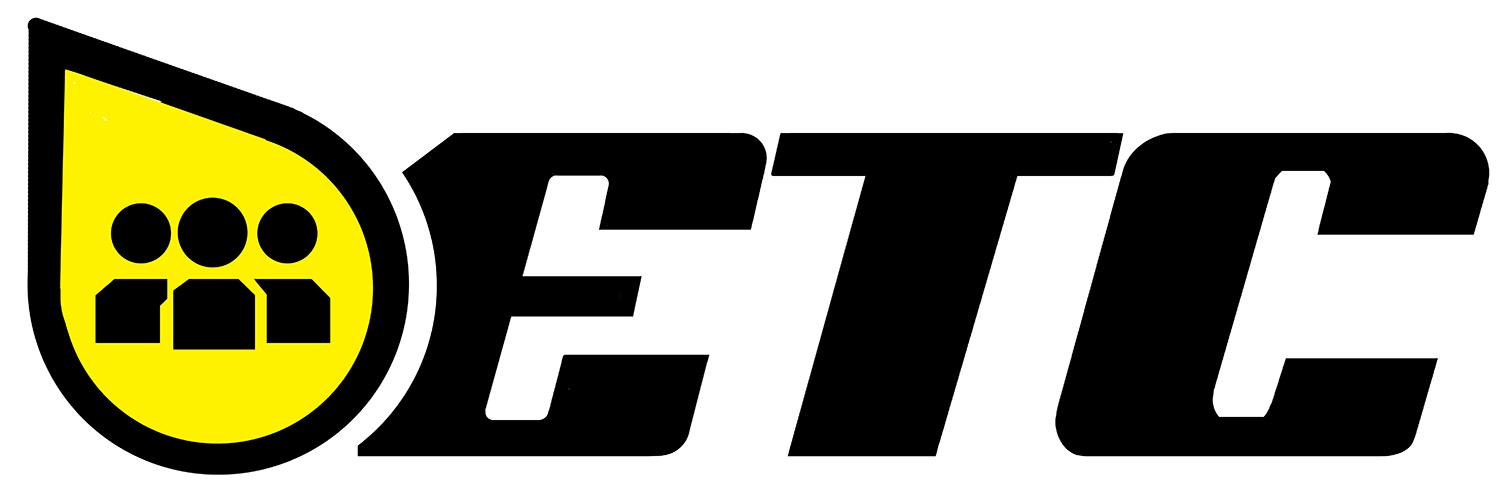 General Safety
General Safety
Companies are required to implement policies and procedures that will provide a safe workplace. It is important to understand and adhere to these policies to help promote a safe work environment for you and your coworkers.
SafeLandUSA™ 2021
24
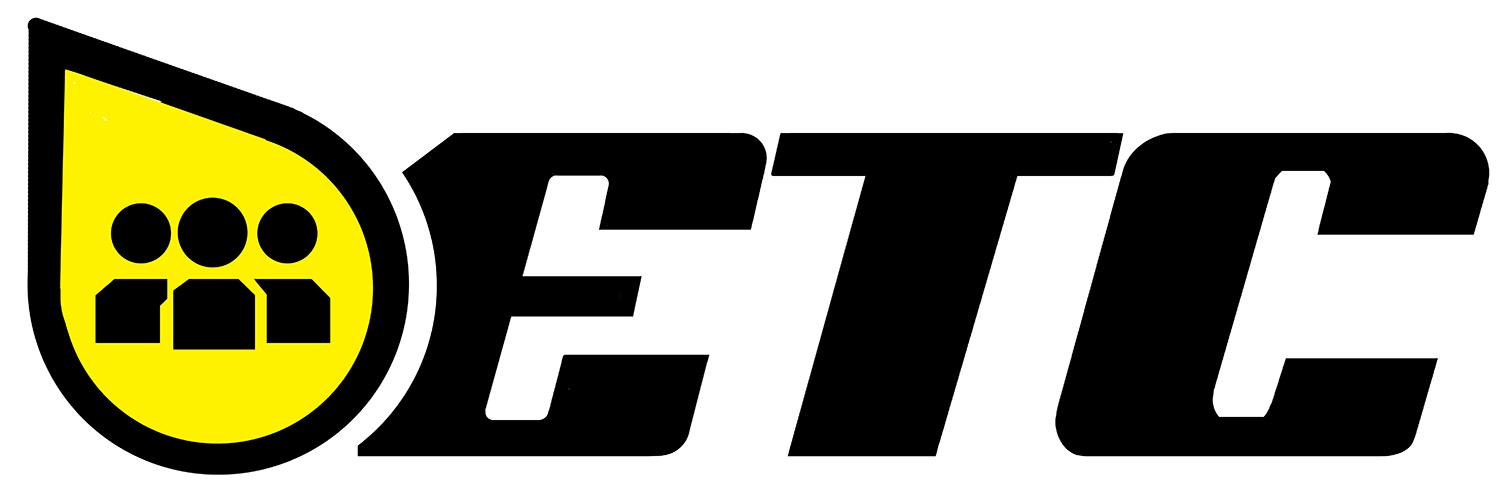 General Safety
General Safety
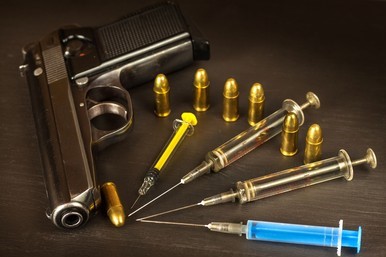 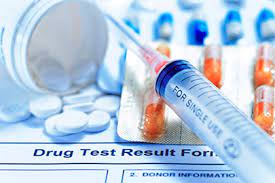 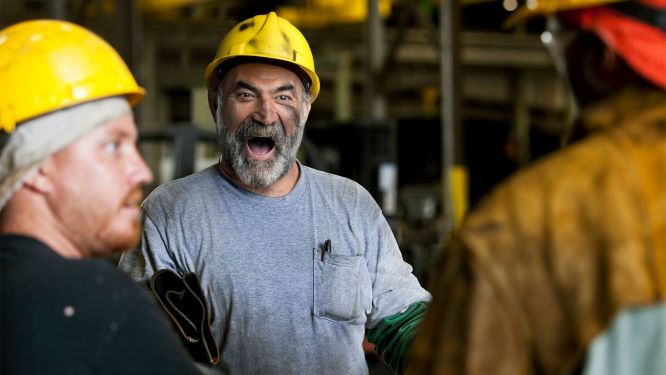 Drug Testing
Workplace Violence
Contraband
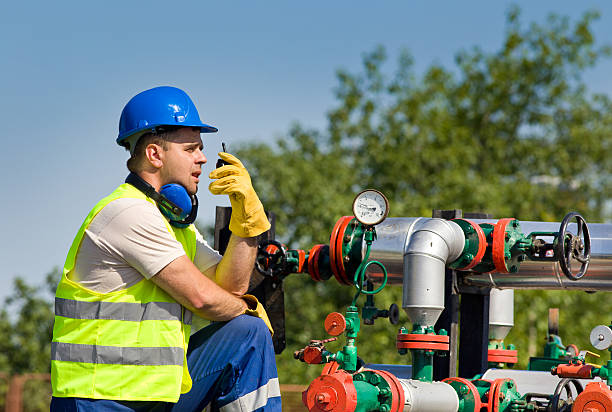 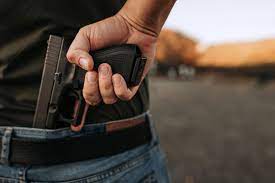 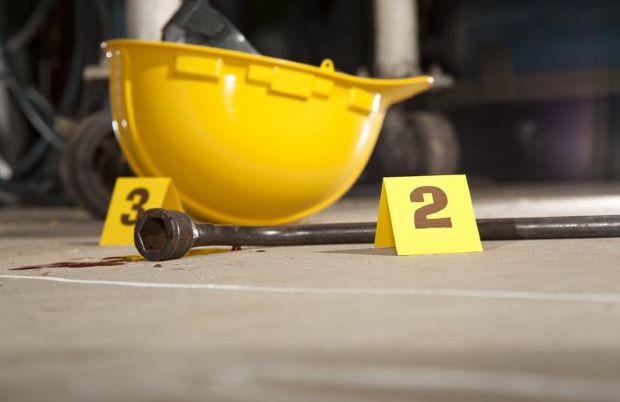 Incident Reporting, Investigation, and
 Root Cause
Communication
Active shooter
SafeLandUSA™ 2021
25
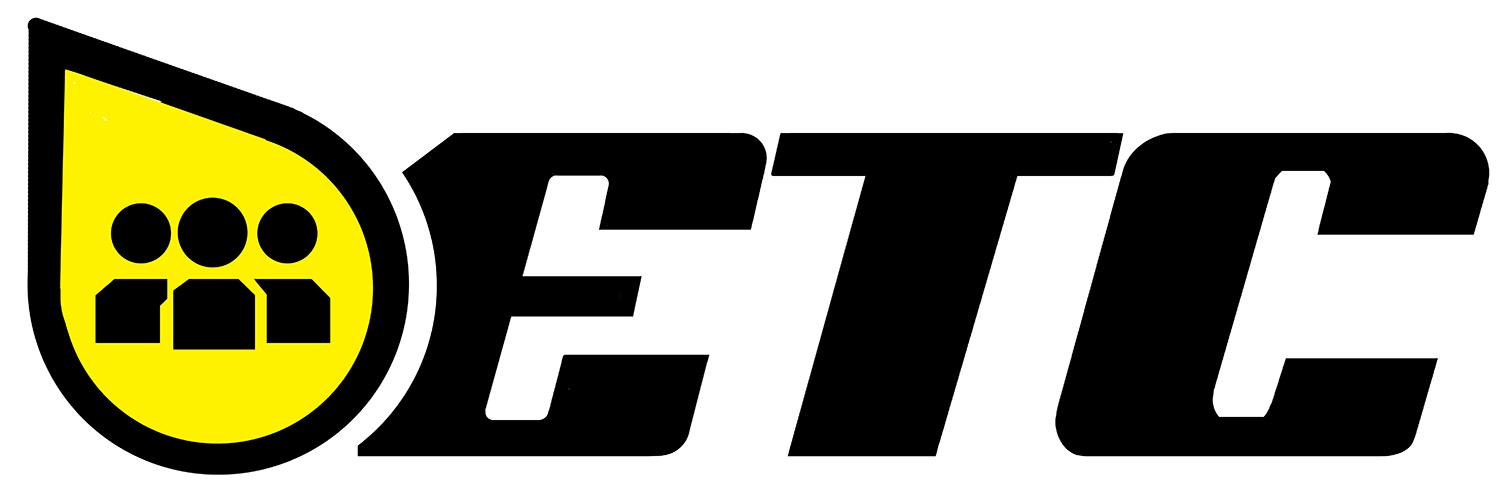 General Safety
General Safety
Communication 
One of the most effective ways to improve safety culture and prevent injuries is to optimize safety-related communication throughout an organization. 

What are some barriers that can reduce your ability to communicate?
What can you do to overcome communication barriers?
What is three-way communication?
SafeLandUSA™ 2021
26
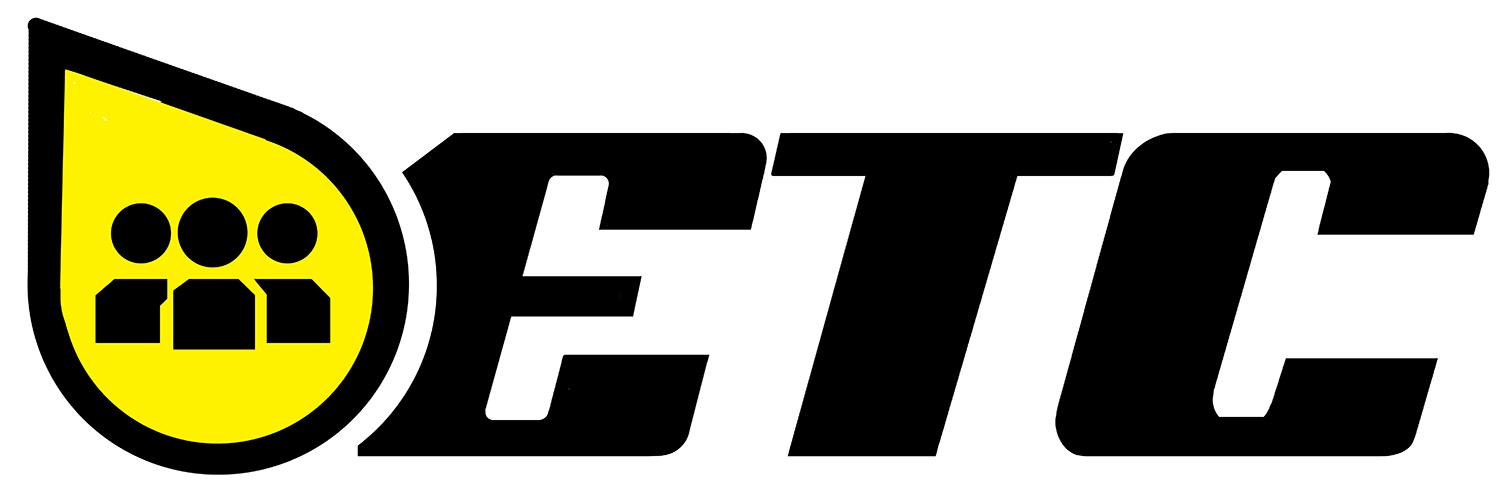 General Safety
General Safety
Lesson Review

Discuss a company’s general safety requirements
Discuss why incident reporting is important
Discuss how communication plays a vital role in keeping workers safe
SafeLandUSA™ 2021
27
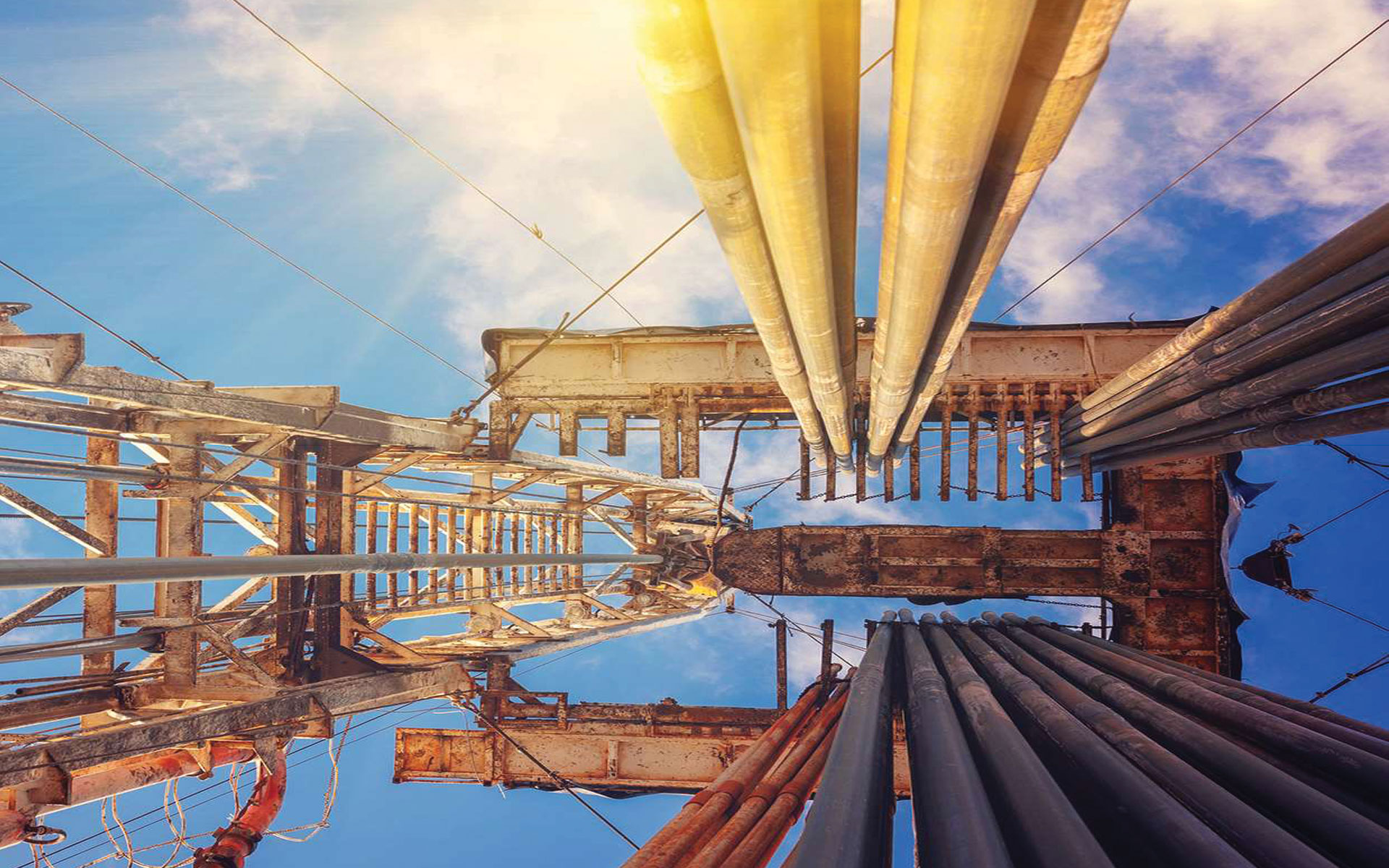 Hazard Control
SafeLandUSA™ 2021
28
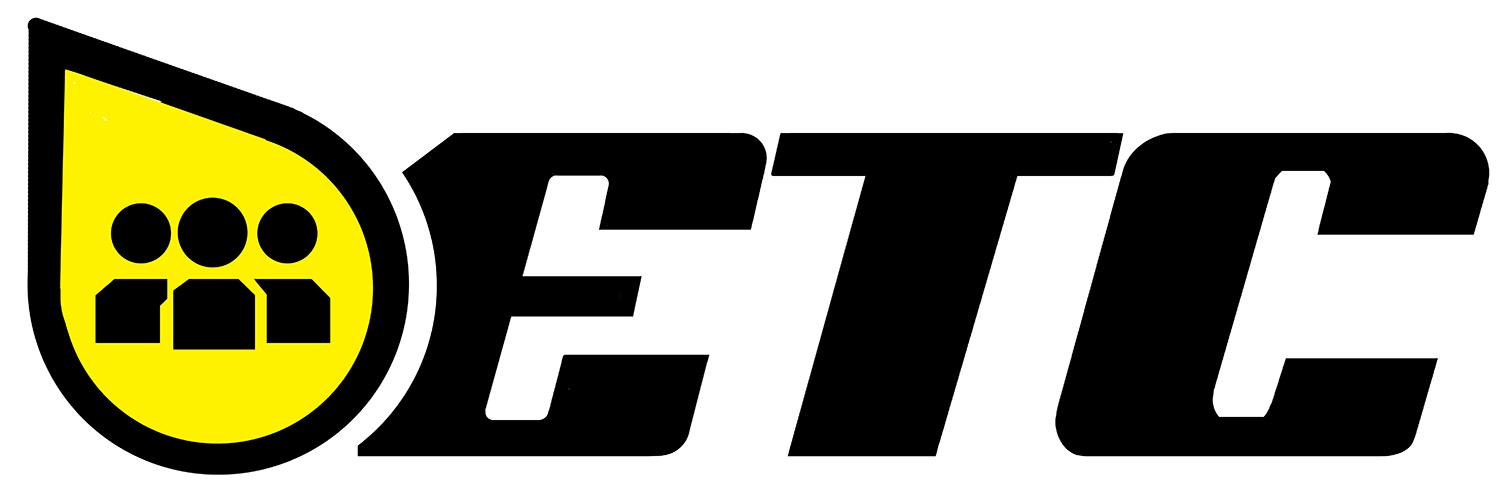 Hazard Control
Hazard Control
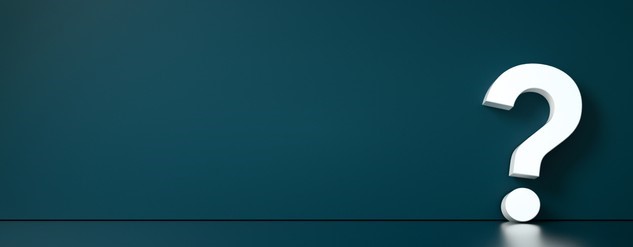 What hazards do you encounter in the 
workplace?
SafeLandUSA™ 2021
29
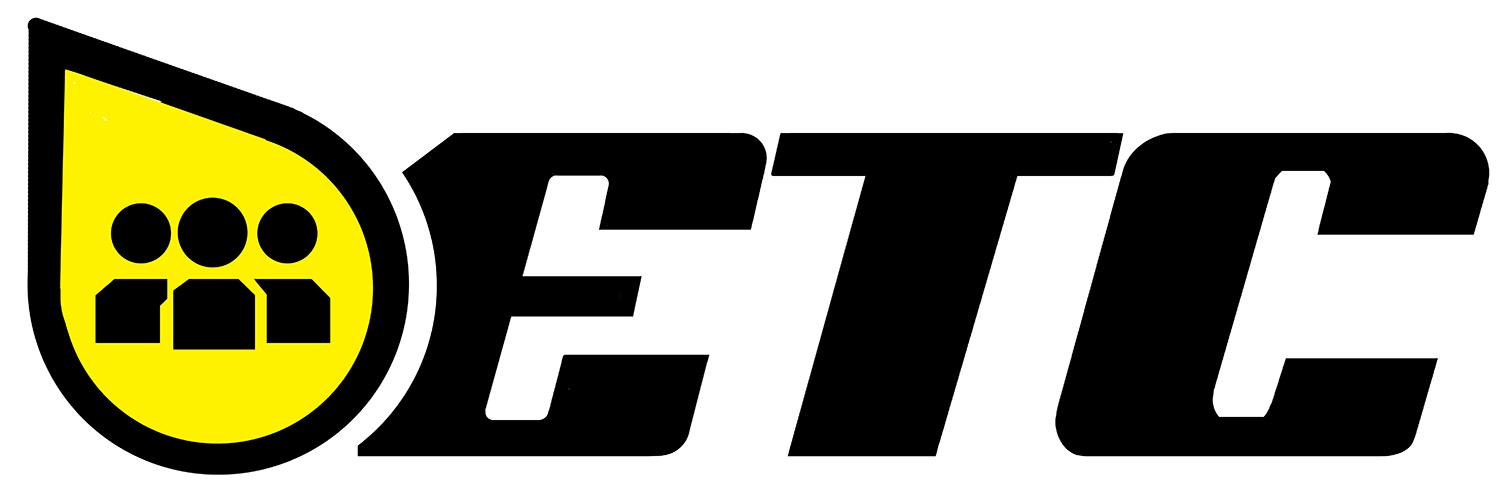 Hazard Control
Hazard Control
Objectives

Discuss how the hierarchy of controls  is used to prevent worker exposure to hazards
Discuss administrative controls that can limit worker exposure
Discuss how to complete a Job Safety Analysis (JSA)
Discuss the IOGP Work Authorisation Life-Saving Rule
SafeLandUSA™ 2021
30
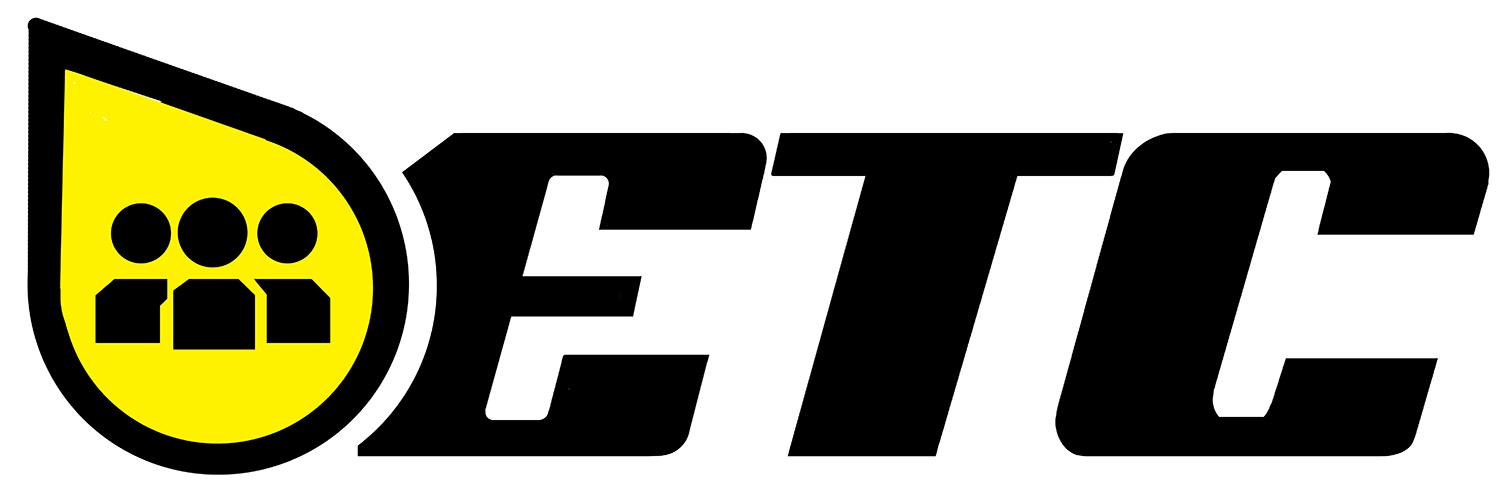 Hazard Control
Hazard Control
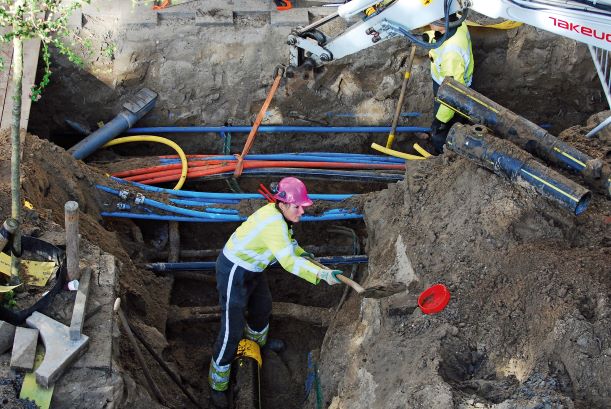 Can you identify
 the hazards?
SafeLandUSA™ 2021
31
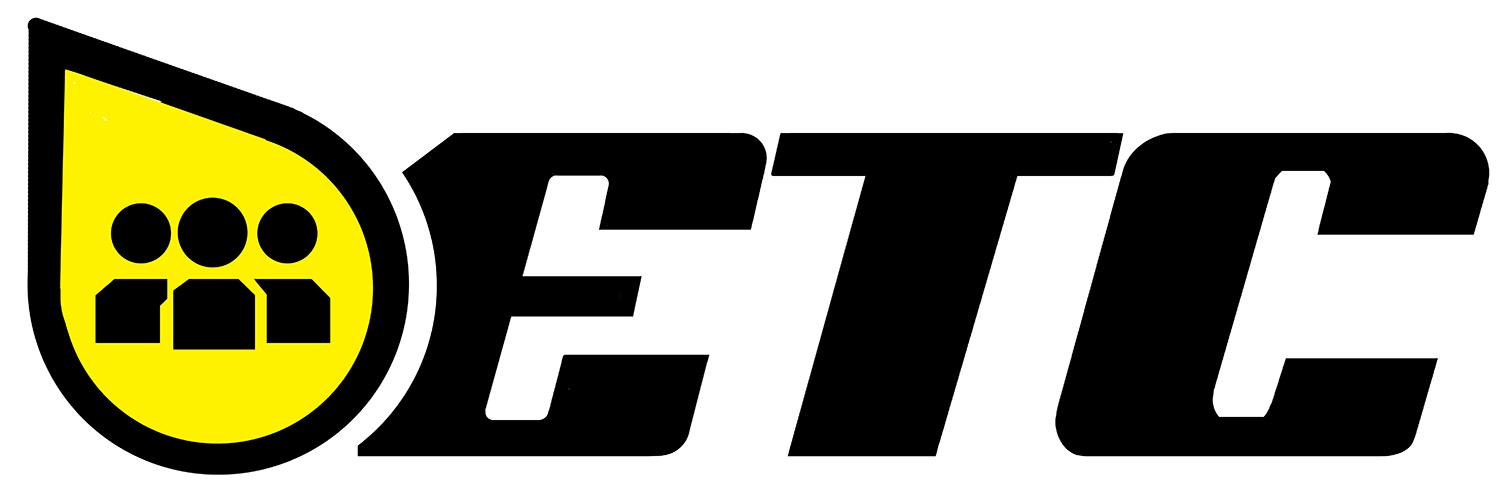 Hazards vs Risk
Hazard Control
A risk is the chance or probability that someone will be harmed or experience adverse health effects if exposed to a hazard. While hazards and risks are similar, risks require some form of action in order to take place and are the probability of harm occurring.
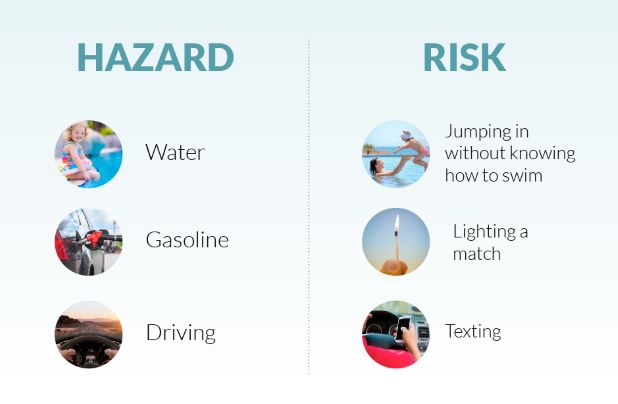 SafeLandUSA™ 2021
32
Hierarchy of Controls
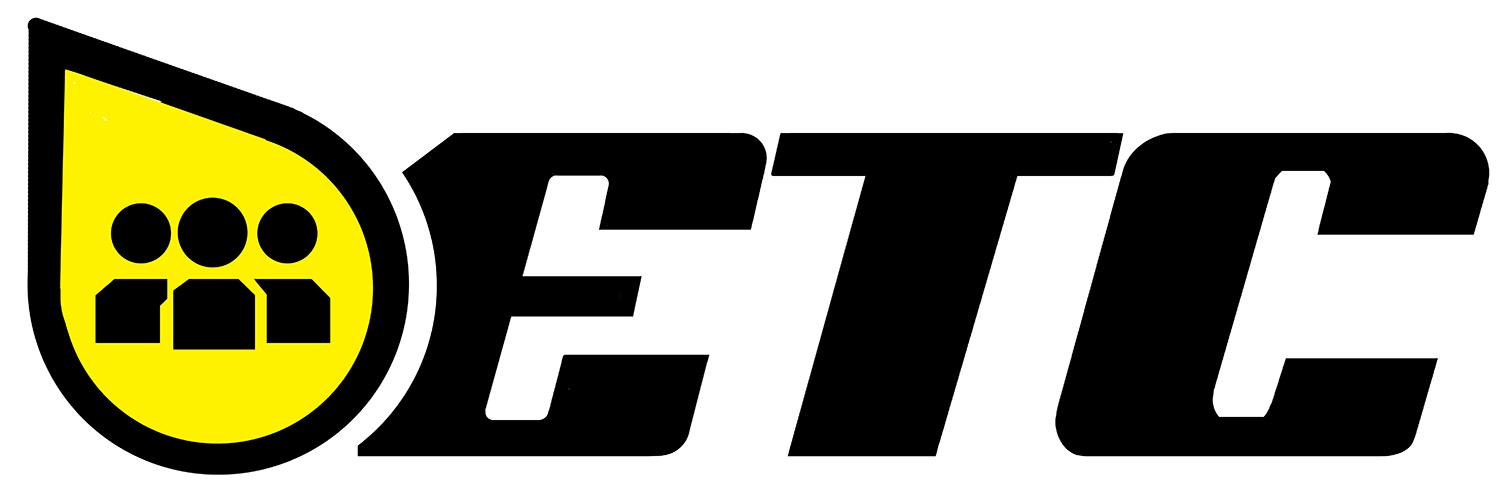 Hazard Control
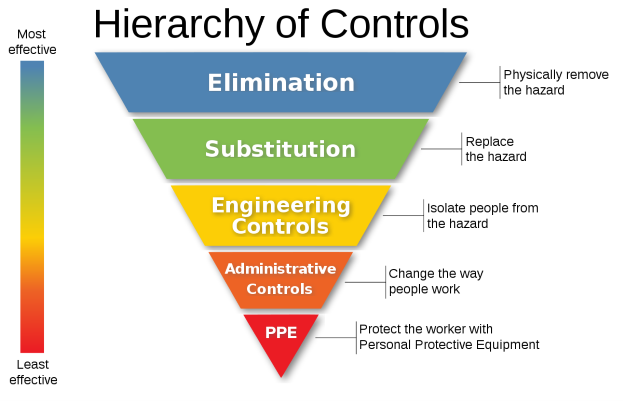 SafeLandUSA™ 2021
33
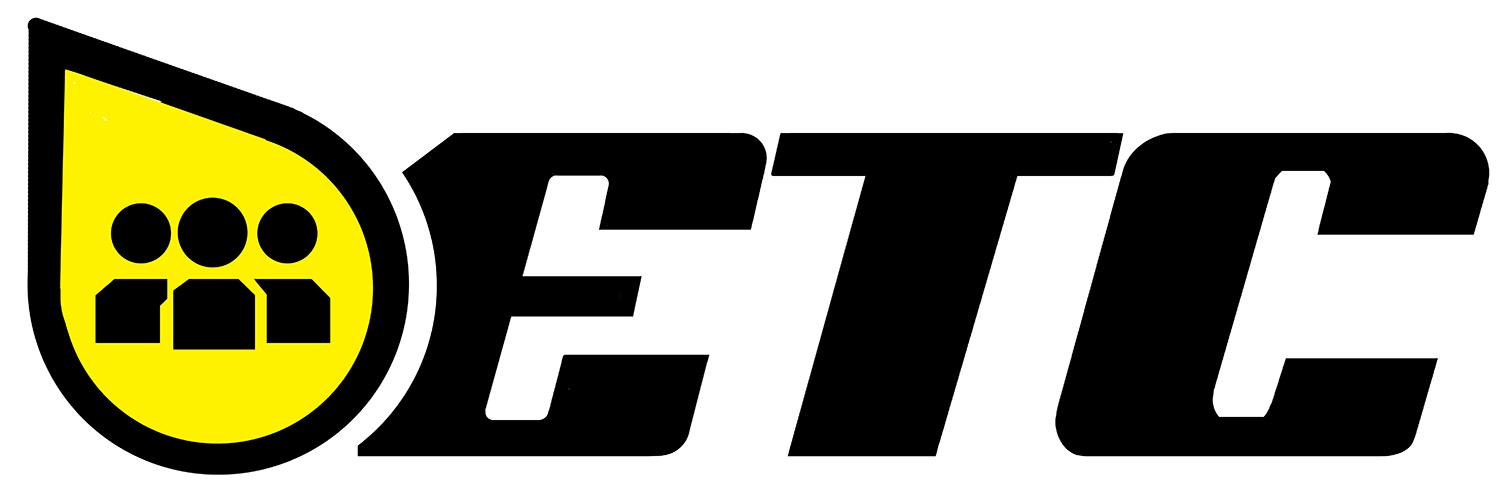 Engineering Controls
Hazard Control
Elimination and substitution controls are an ideal solution, but they aren’t always practical to implement. For this reason, engineering controls are considered the best method to control hazards. 

Machine guarding
Ventilation
Sound-dampening materials to reduce noise levels
Use of mechanical lifting devices
SafeLandUSA™ 2021
34
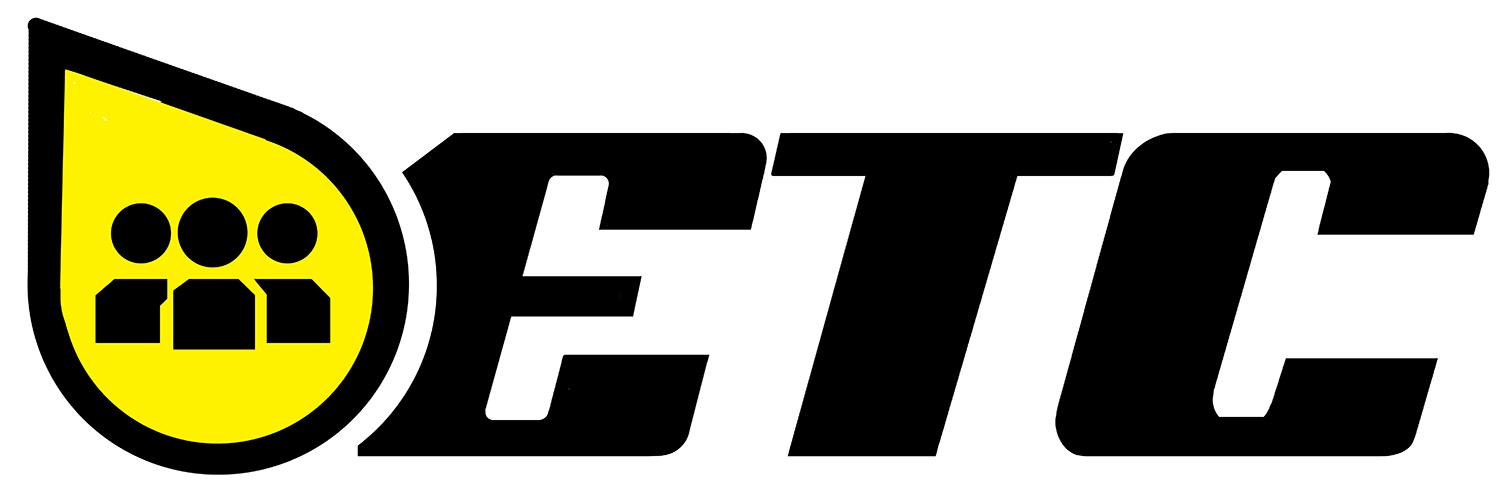 Administrative Controls
Hazard Control
Administrative controls are used to improve safety within the workplace by putting policies and procedures in place that reduce the duration, frequency, and severity of exposure to hazards.
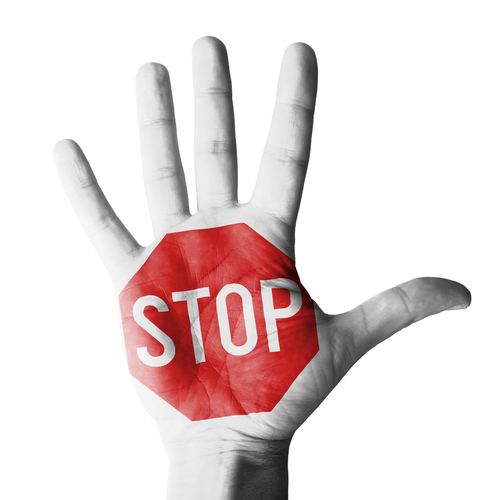 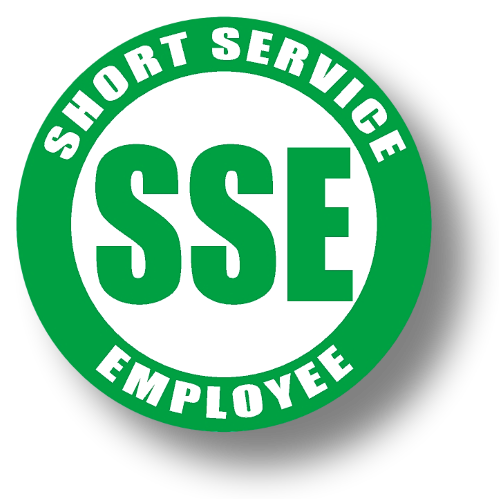 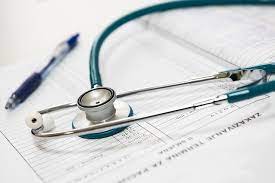 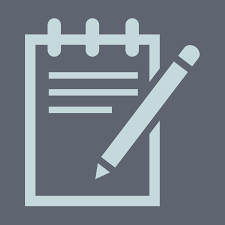 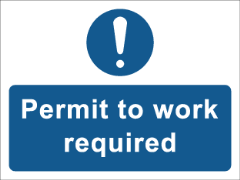 Interventions
& Stop Work
Fit-for-Duty Exams
Permits to work
JSA
Short Service Employees
SafeLandUSA™ 2021
35
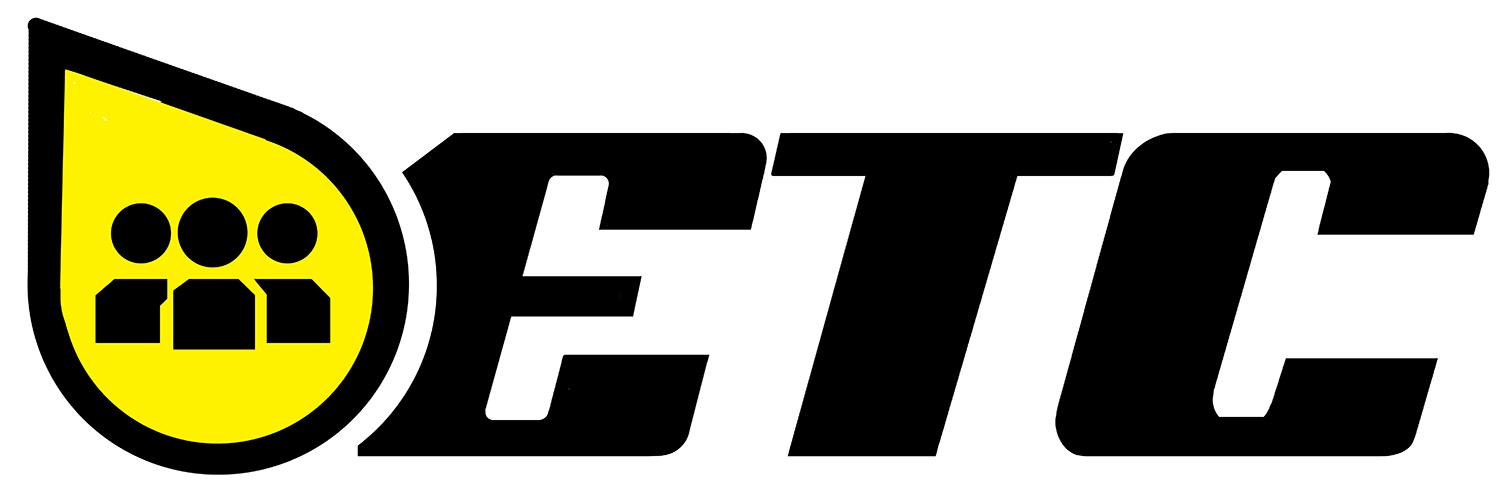 Job Safety Analysis (JSA)
Hazard Control
What is a JSA?
When do you complete a JSA?
Who fills out a JSA?
How long does it take to review a JSA?
SafeLandUSA™ 2021
36
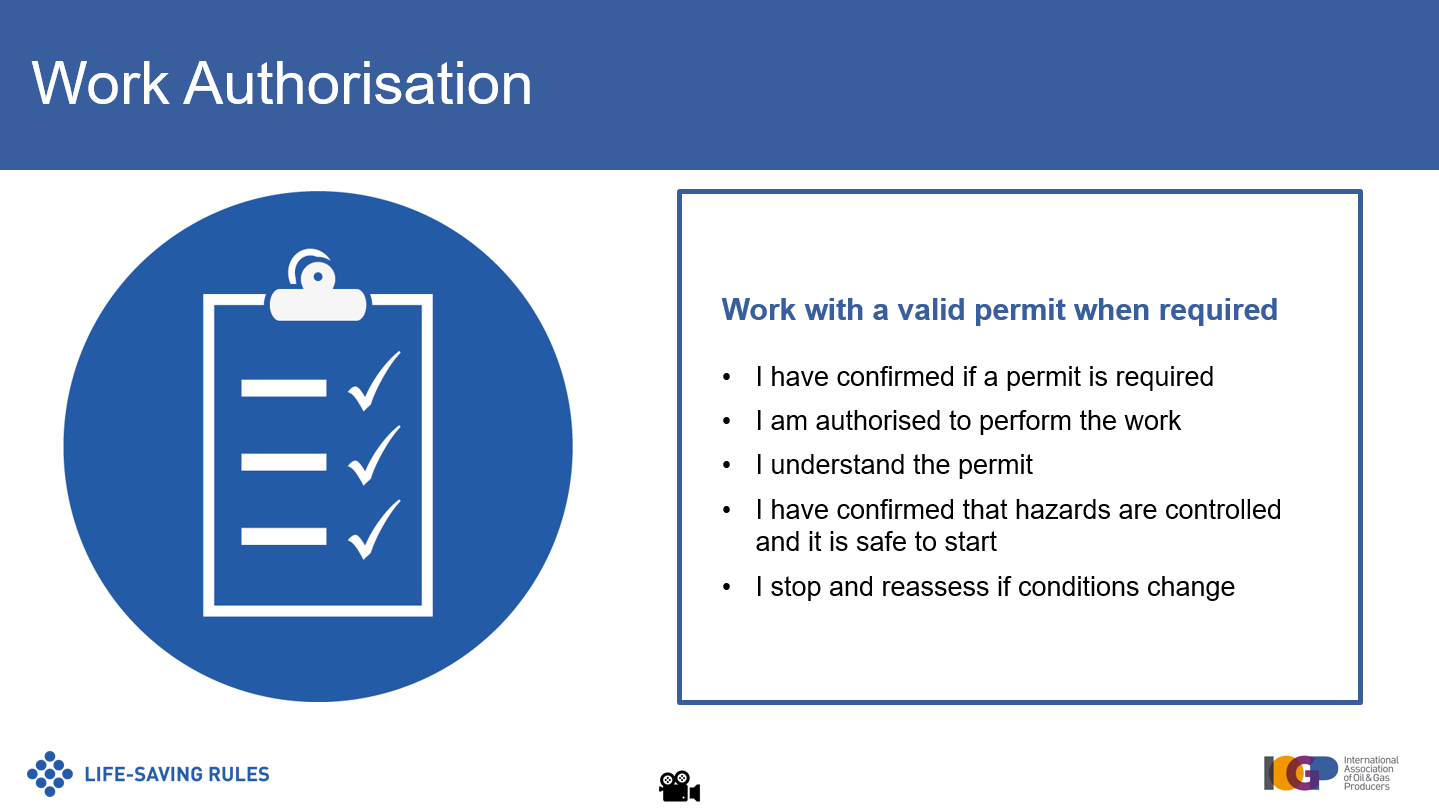 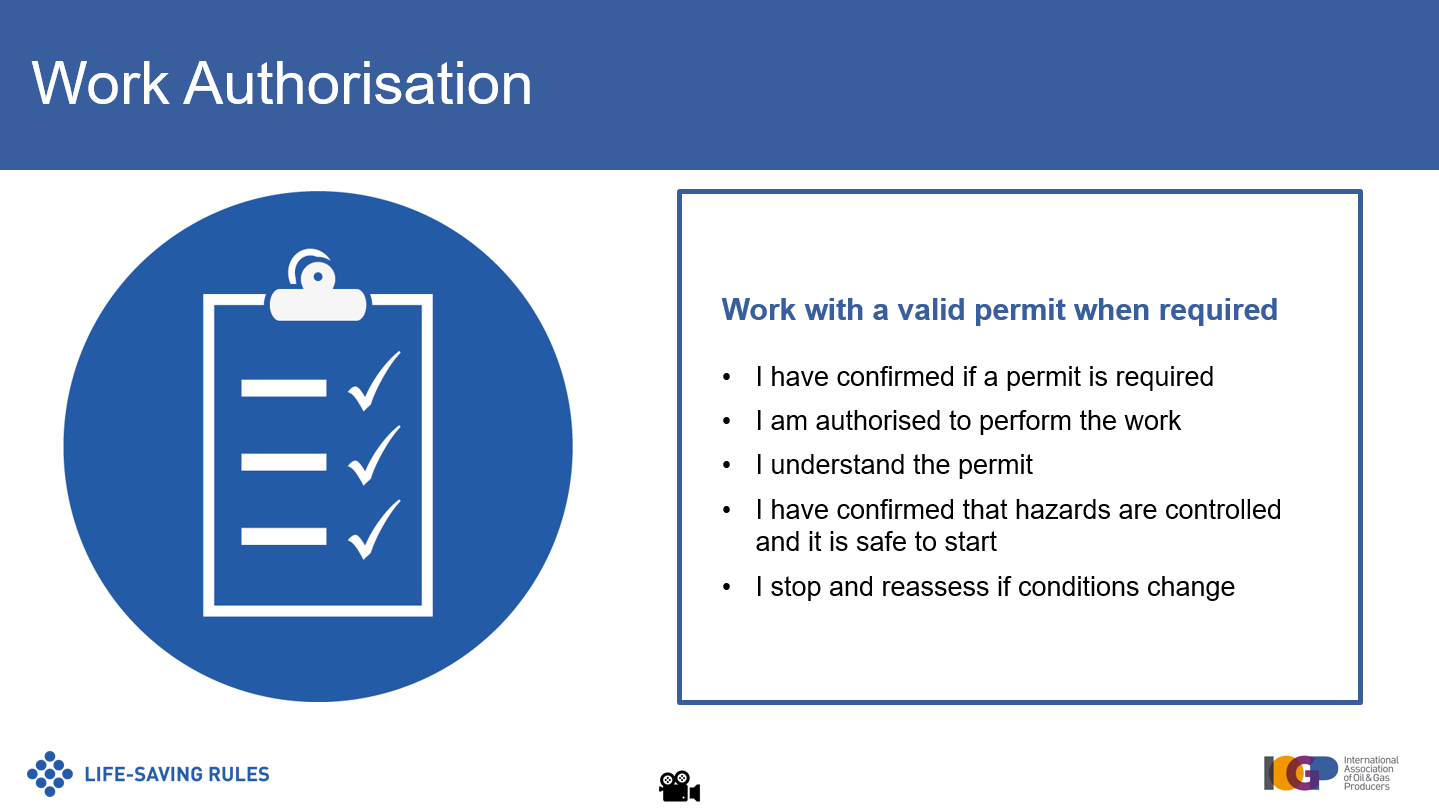 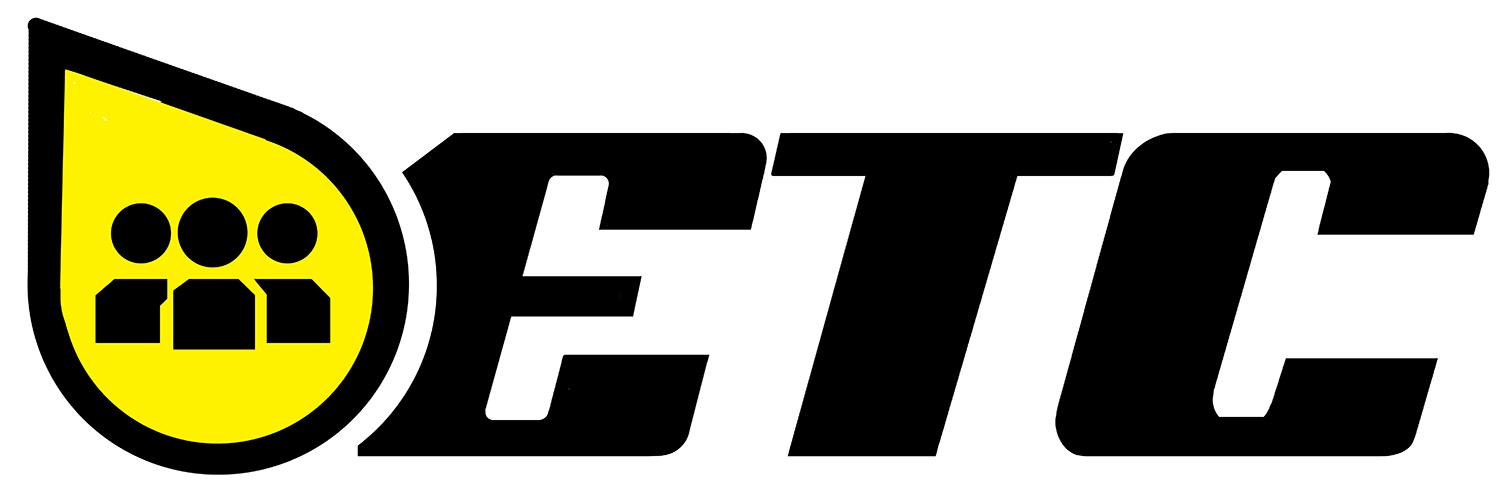 Work Authorisation
Hazard Control
Objectives

Discuss a company’s general safety requirements
Discuss why incident reporting is important
Discuss how communication plays a vital role in keeping workers safe
SafeLandUSA™ 2021
37
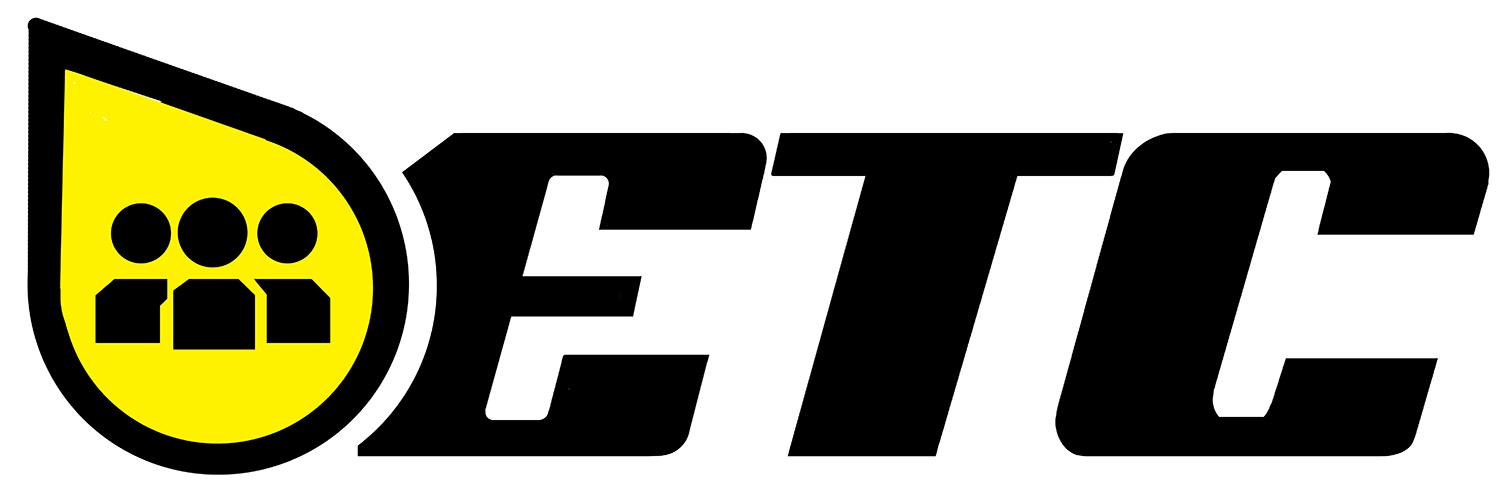 Work Authorisation
Hazard Control
A permit to work is an essential part of work authorization. 
It identifies the following:
Type of work to be done
Hazards involved
Personnel authorized to perform the work
Control measures and precautions


What types of jobs require permitting?
SafeLandUSA™ 2021
38
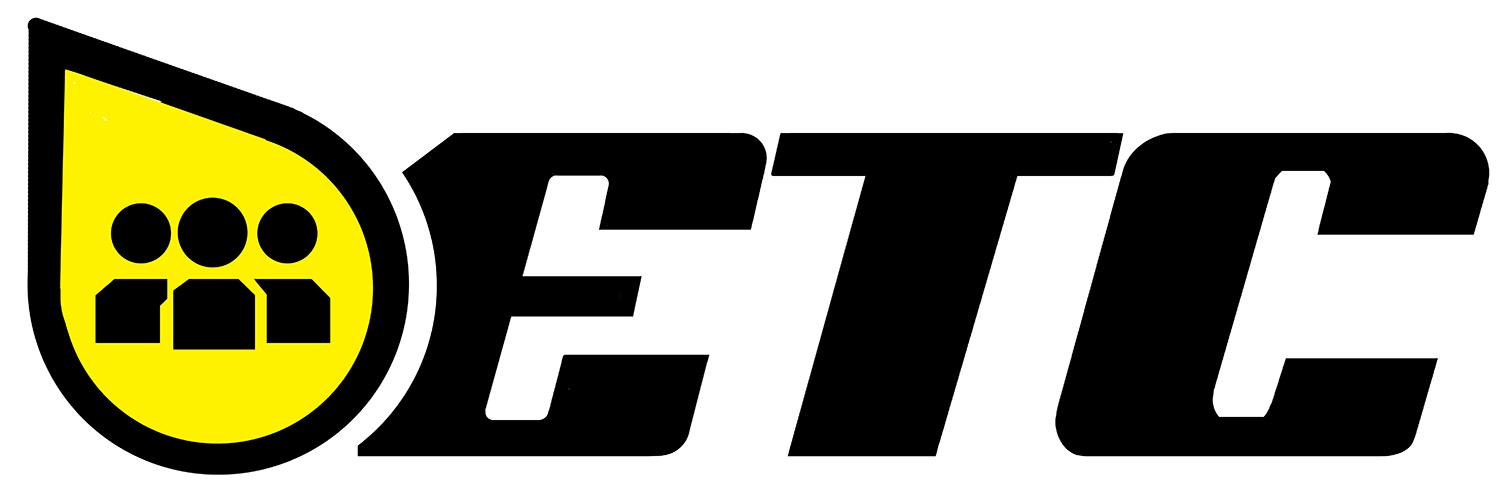 Hazard Control
Hazard Control
Lesson Review

Discuss how the hierarchy of controls  is used to prevent worker exposure to hazards
Discuss administrative controls that can limit worker exposure
Discuss how to complete a Job Safety Analysis (JSA)
Discuss the IOGP Work Authorisation Life-Saving Rule
SafeLandUSA™ 2021
39
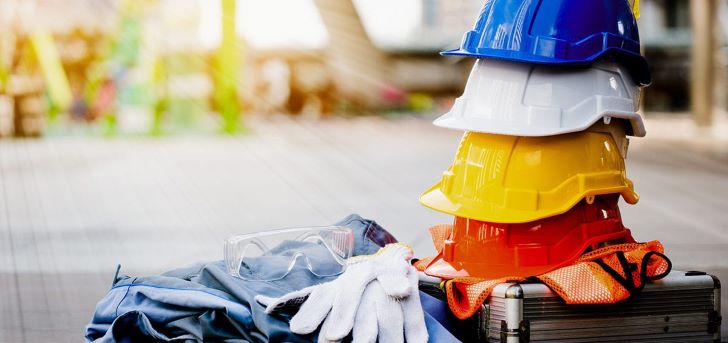 Personal Protective Equipment
SafeLandUSA™ 2021
40
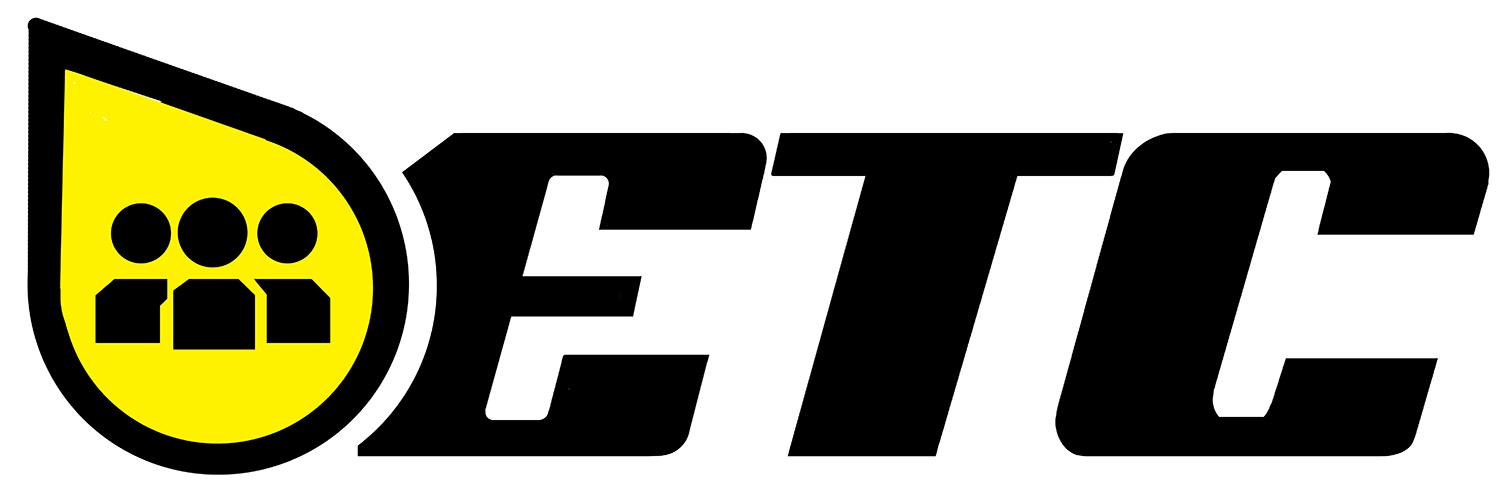 Personal Protective Equipment
PPE
Objectives

Discuss company and worker responsibilities regarding PPE
Discuss reasons why workers do not wear PPE
Identify common types of PPE
Discuss maintenance and inspection of PPE
SafeLandUSA™ 2021
41
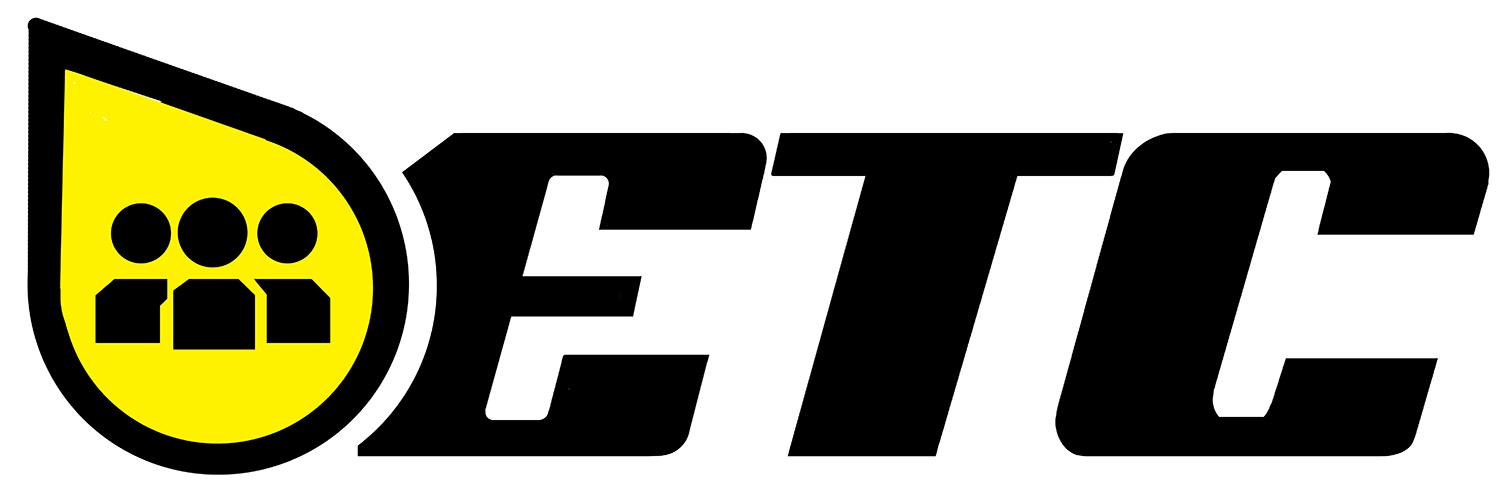 Personal Protective Equipment
PPE
Company and Worker Responsibilities

Companies are required to
Assess hazards in the workplace and identify and provide the necessary PPE 
Conduct and document PPE training
Ensure PPE is in acceptable condition

Workers are responsible for wearing, using, and inspecting PPE
SafeLandUSA™ 2021
42
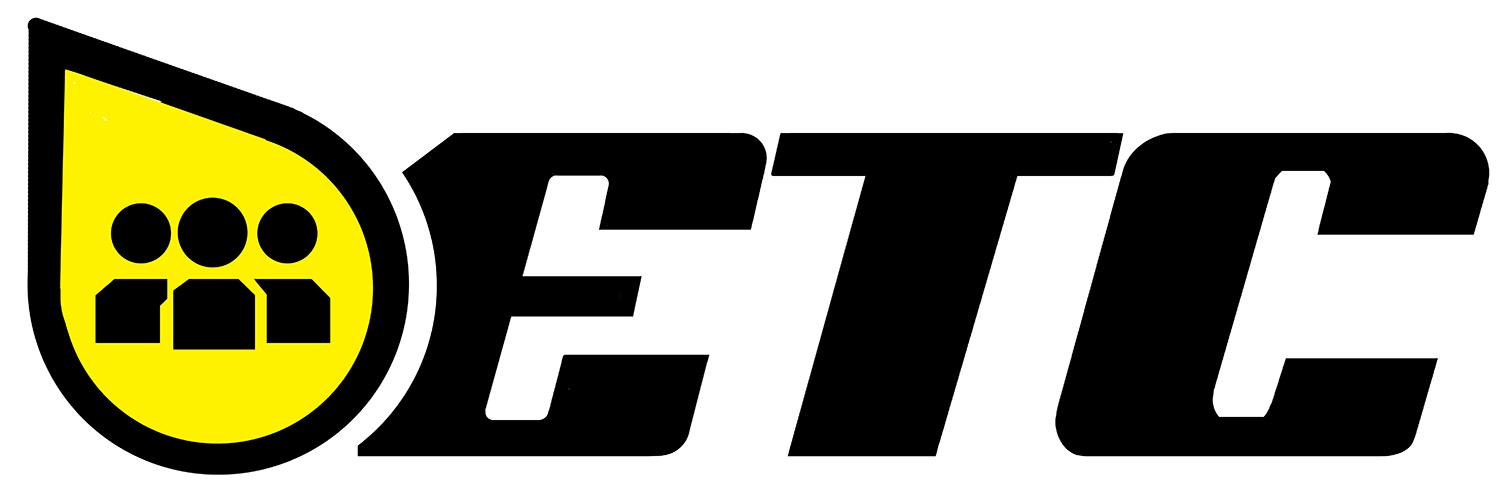 Types of PPE
PPE
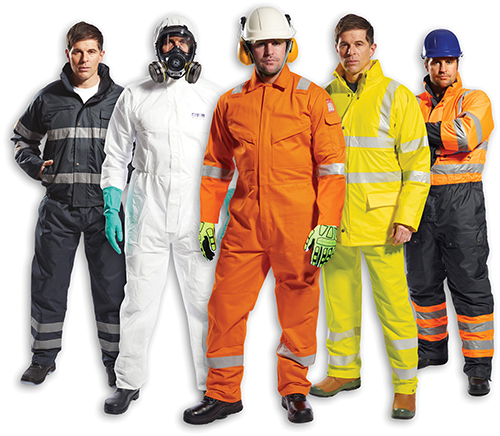 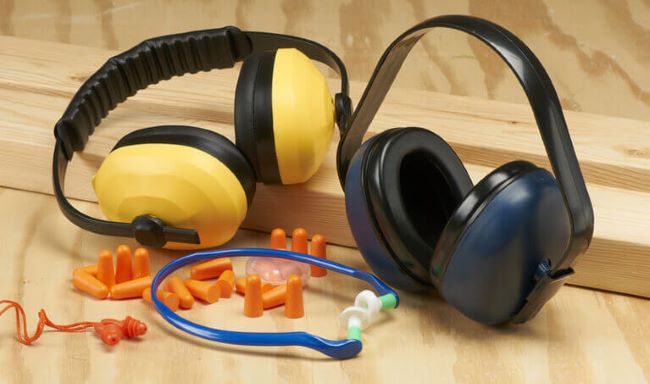 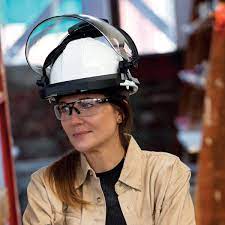 Eye and Head
Hearing
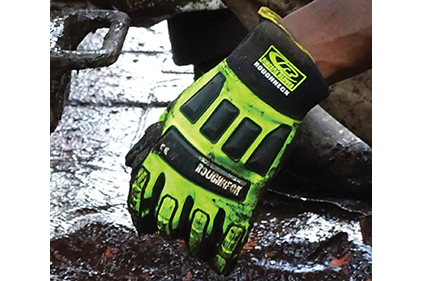 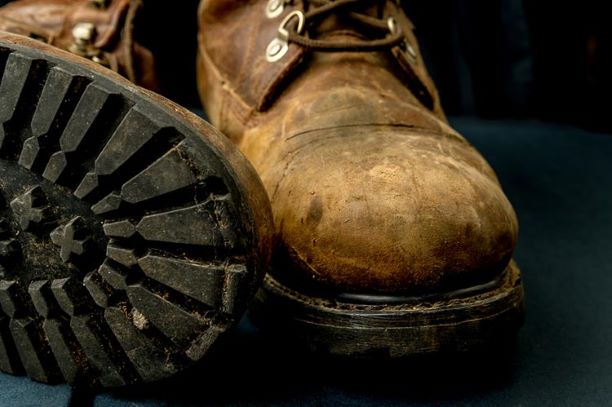 Body
Hand
Foot
SafeLandUSA™ 2021
43
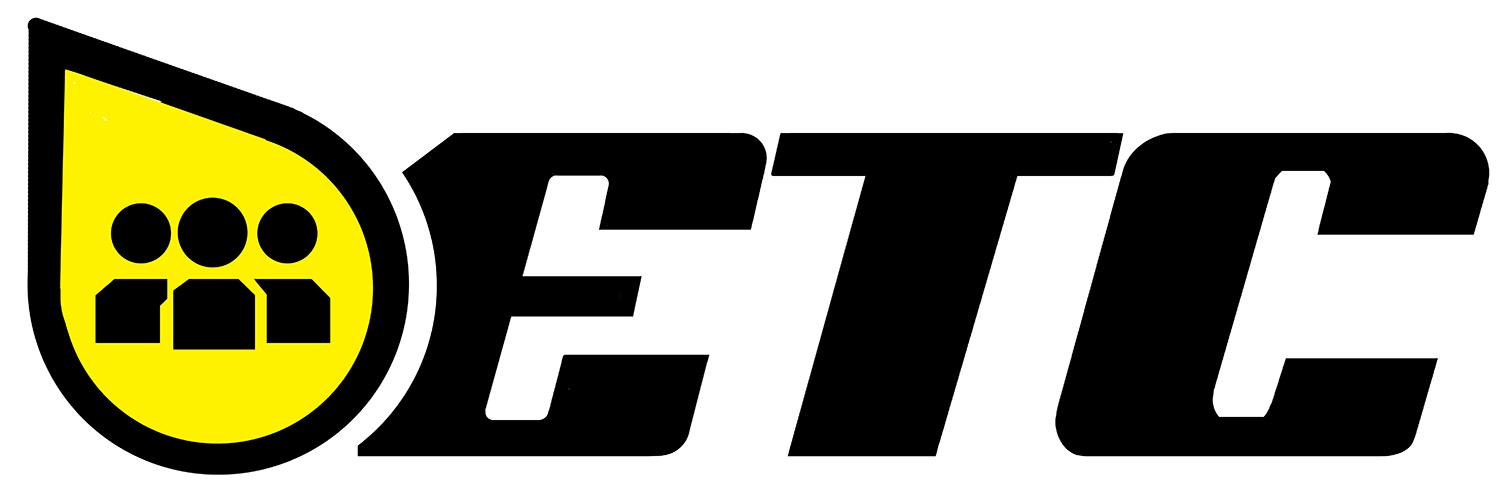 H2S Personal Monitors
PPE
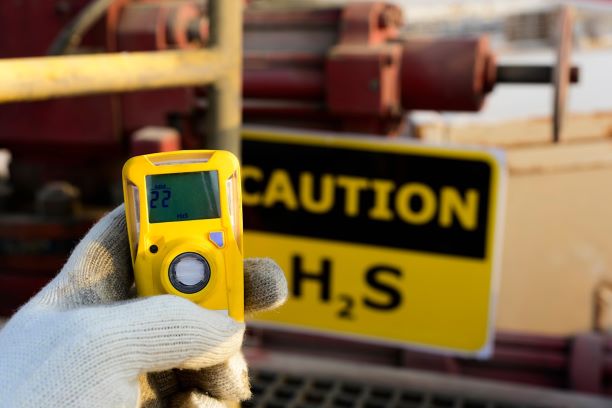 Workers must wear personal monitors to stay aware of H2S concentrations in the air around them as they work. 

Any time you enter an area where the concentration of H2S may exceed 10 ppm, you need to wear a personal monitor.
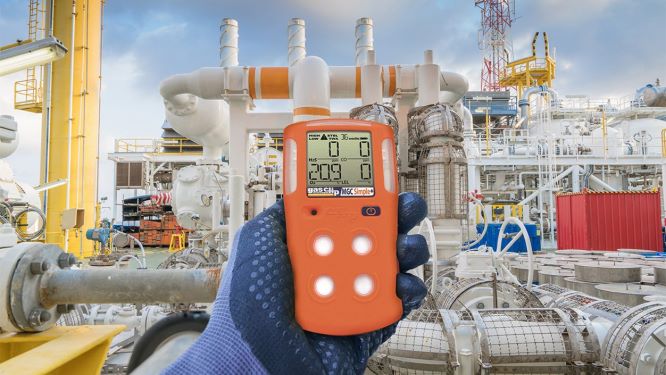 SafeLandUSA™ 2021
44
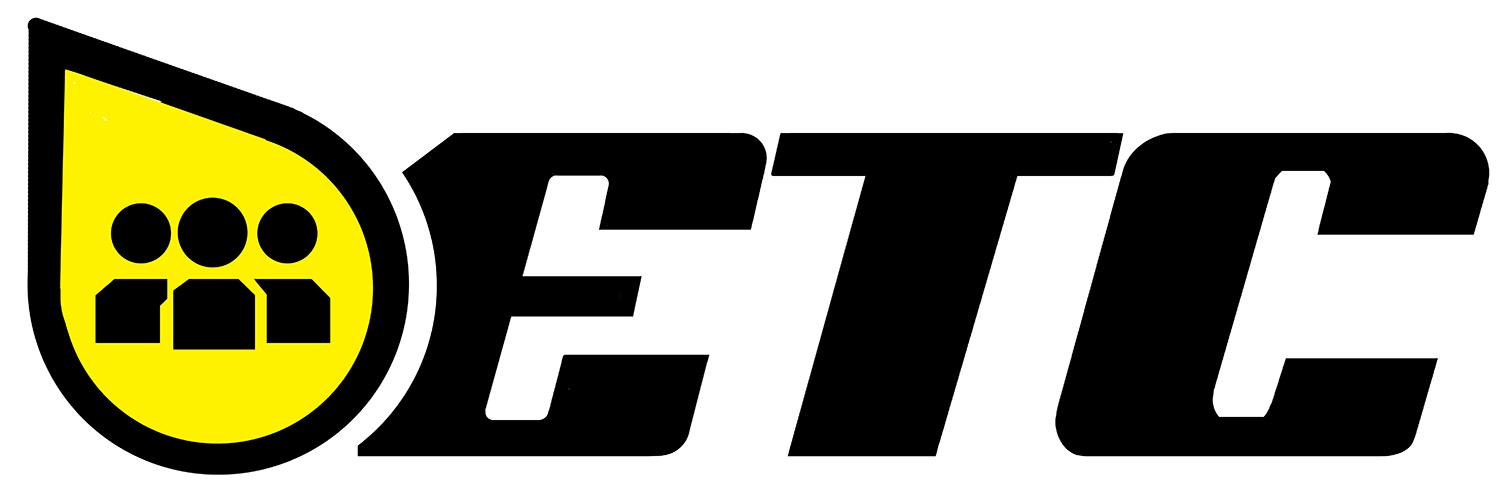 Respiratory Protection
PPE
Respirators are the last line of defense between workers and inhalable hazards. 
Respirators must be worn in hazardous atmospheres that exceed 
the permissible exposure limit (PEL) or threshold limit value-time weighted average (TLV-TWA)
Immediately dangerous to life or health (IDLH)
Oxygen-deficient environments are considered IDLH
SafeLandUSA™ 2021
45
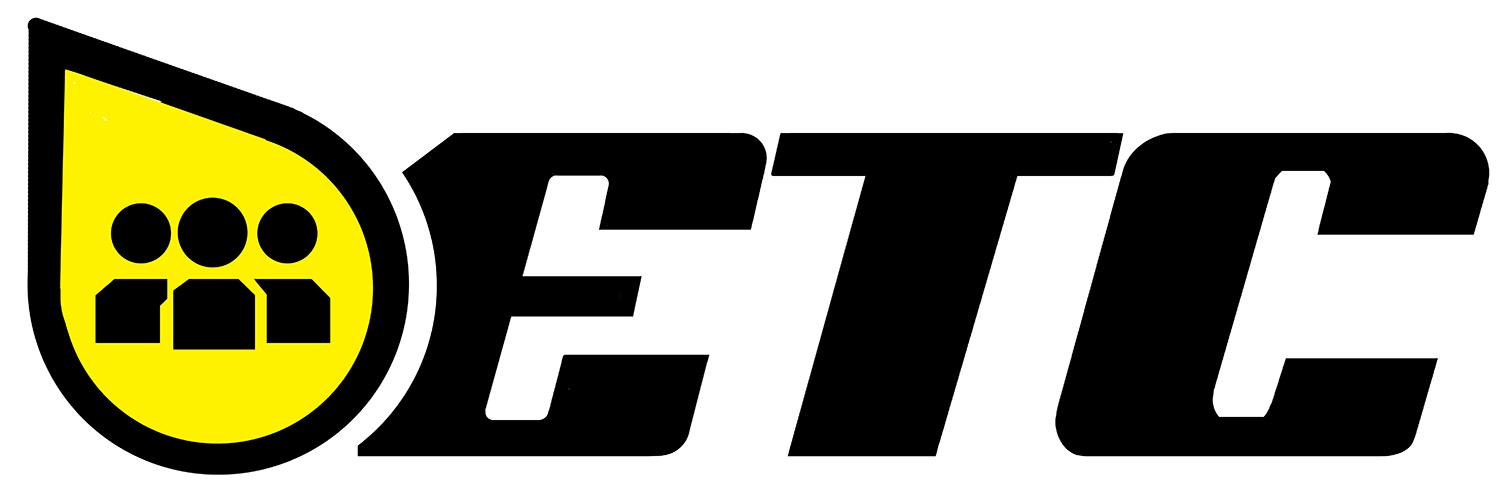 Respiratory Protection
PPE
If the concentration of a chemical is unknown, the atmosphere is considered IDLH and workers are required to wear a
Pressure demand hoseline/airline supplied-air respirator (SAR) with full facepiece and auxiliary self-contained air supply
Positive-pressure demand self-containing breathing apparatus (SCBA)
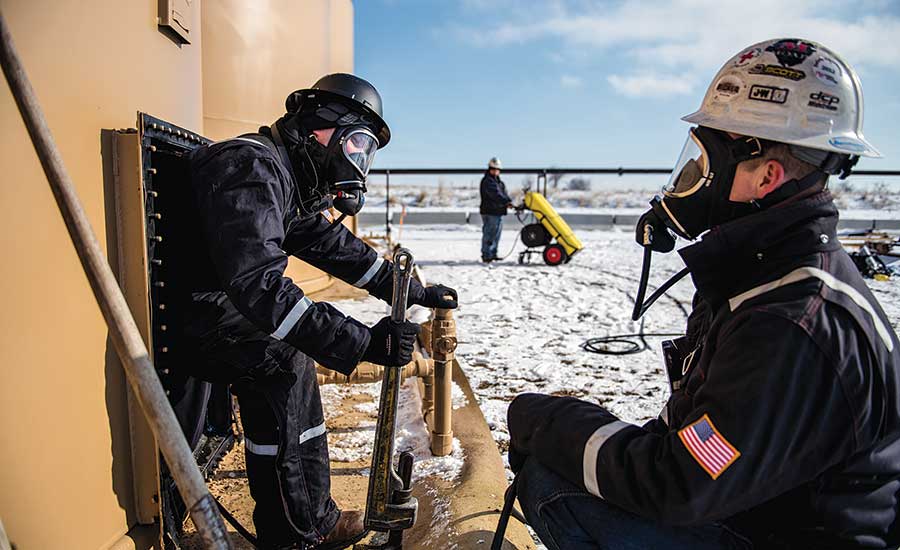 SafeLandUSA™ 2021
46
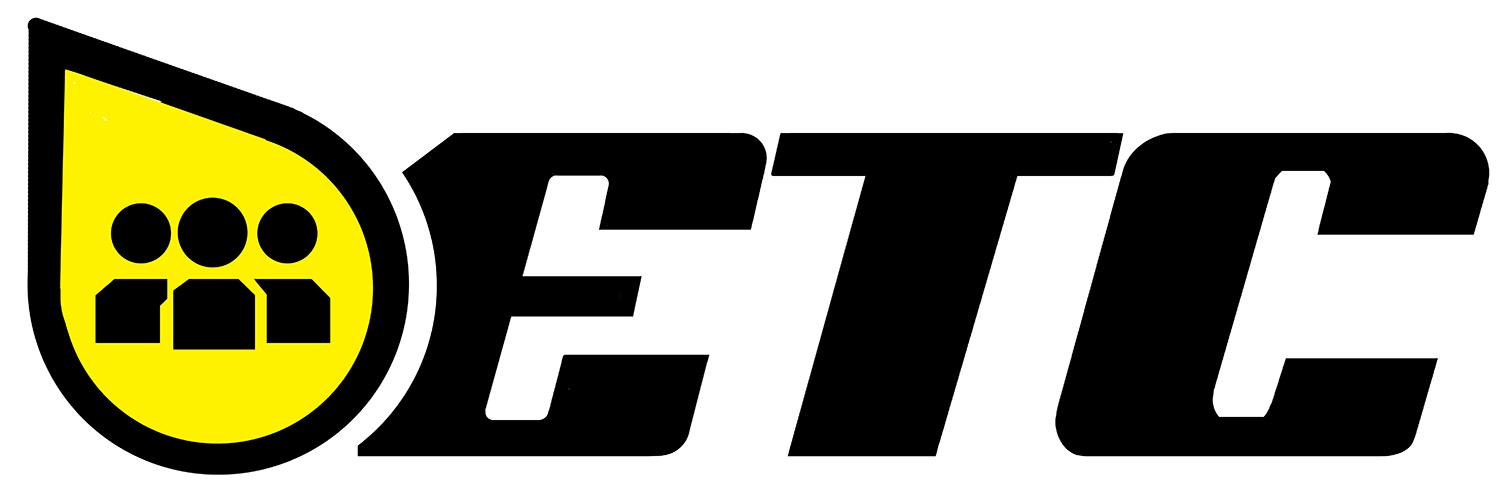 PPE – INSPECTION AND MAINTENANCE
PPE
Follow manufacturer and company requirements for the maintenance and inspection of each piece of PPE you are expected to use. PPE must be inspected for each use for: 
Broken or missing pieces
Cracks, nicks, scratches, or holes
Tears or excessive wear
Brittleness, hardness, and discoloration
Deterioration or damage
Excessive buildup of dirt and other materials
SafeLandUSA™ 2021
47
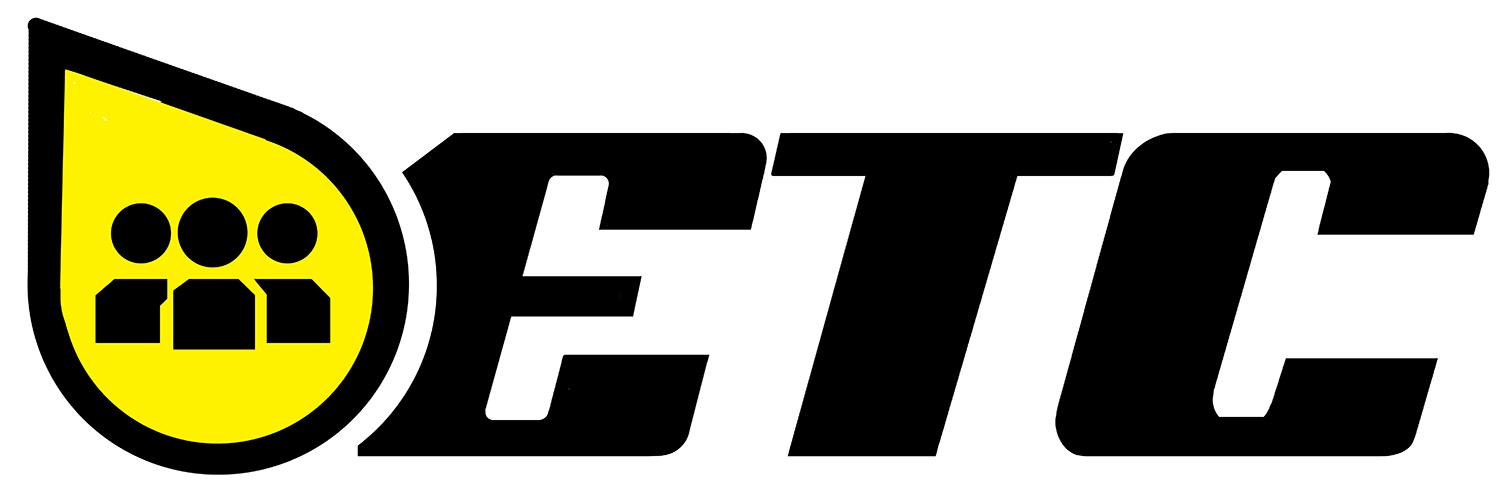 Personal Protective Equipment
PPE
Lesson Review

Discuss company and worker responsibilities regarding PPE
Discuss reasons why workers do not wear PPE
Identify common types of PPE
Discuss maintenance and inspection of PPE
SafeLandUSA™ 2021
48
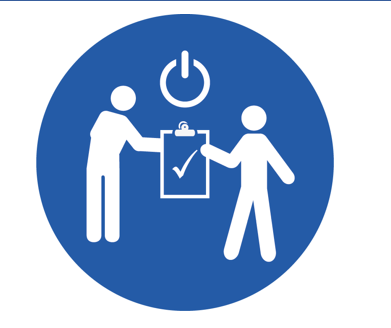 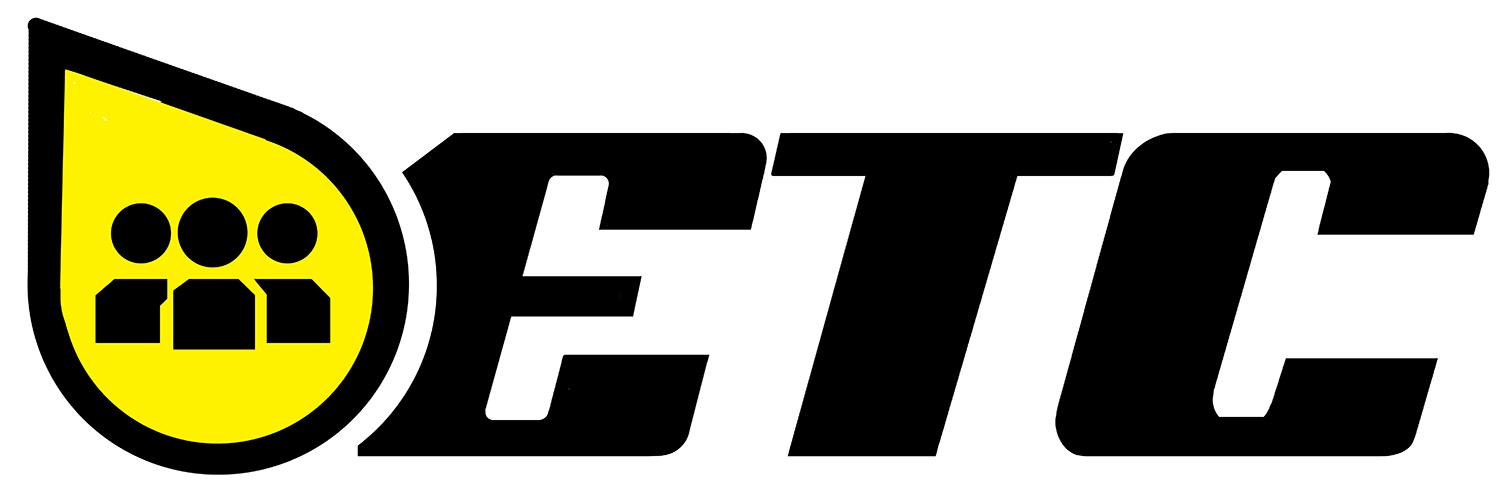 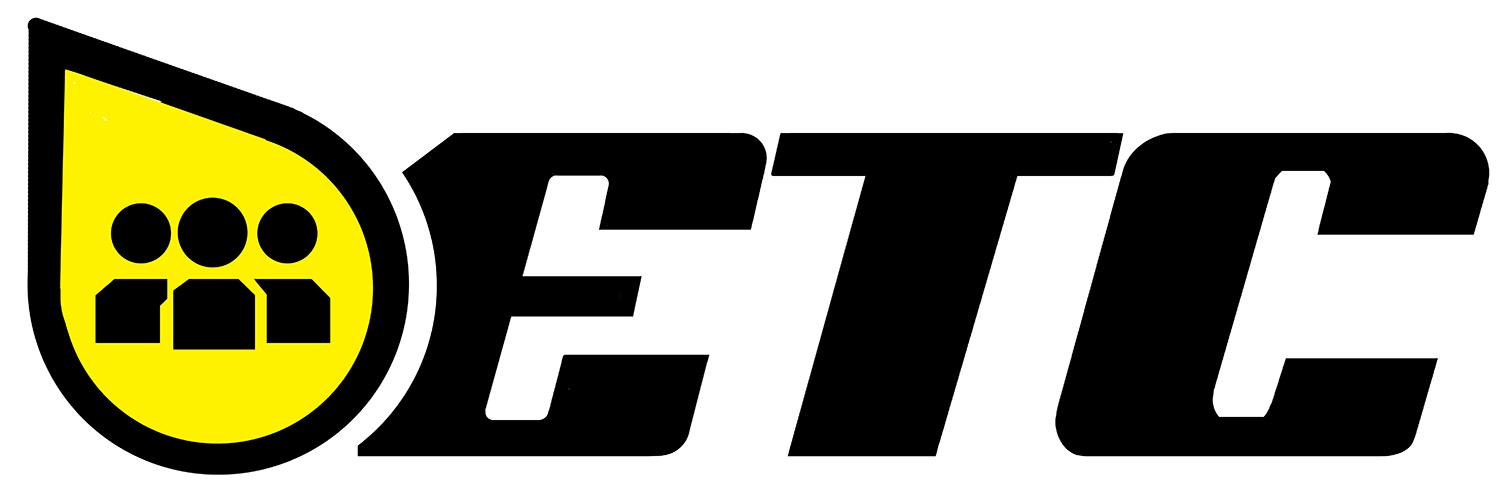 Work Authorisation
IOGP Life-Saving Rule
Bypassing Safety Controls 
Life-Saving Rule
SafeLandUSA™ 2021
49
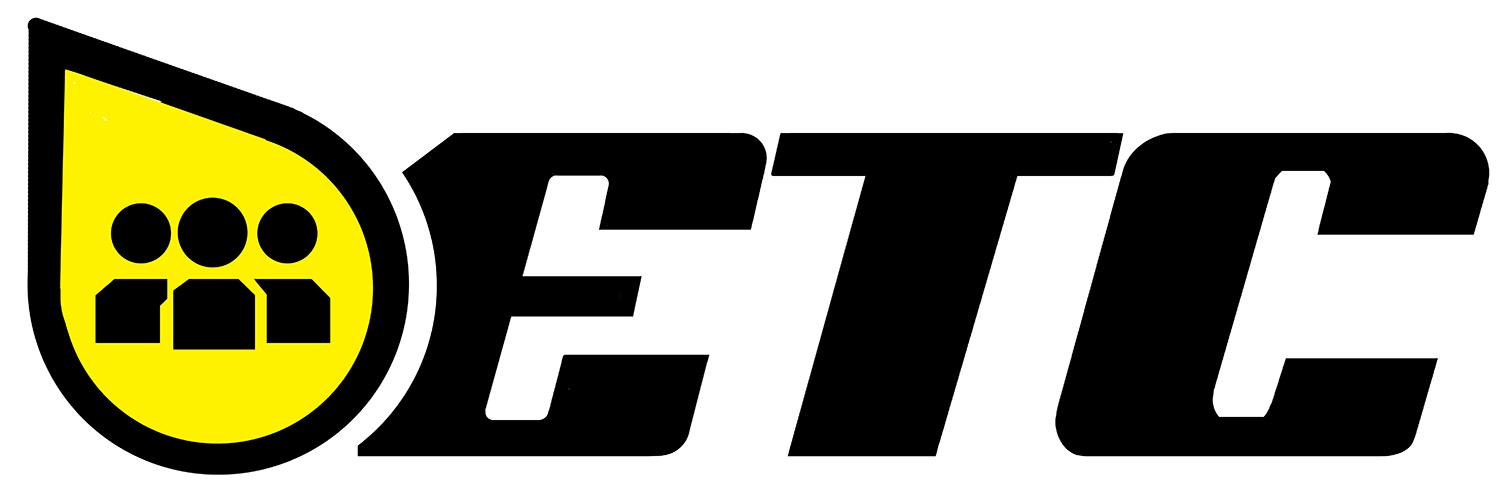 IOGP Bypassing Safety Controls
Life-Saving Rule
IOGP Life-Saving Rule
Objectives

Discuss the IOGP Bypassing Safety Controls Life-Saving Rule
SafeLandUSA™ 2021
50
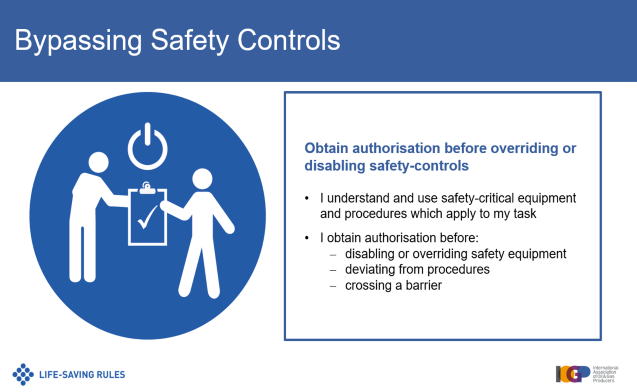 IOGP Bypassing Safety Controls
Life-Saving Rule
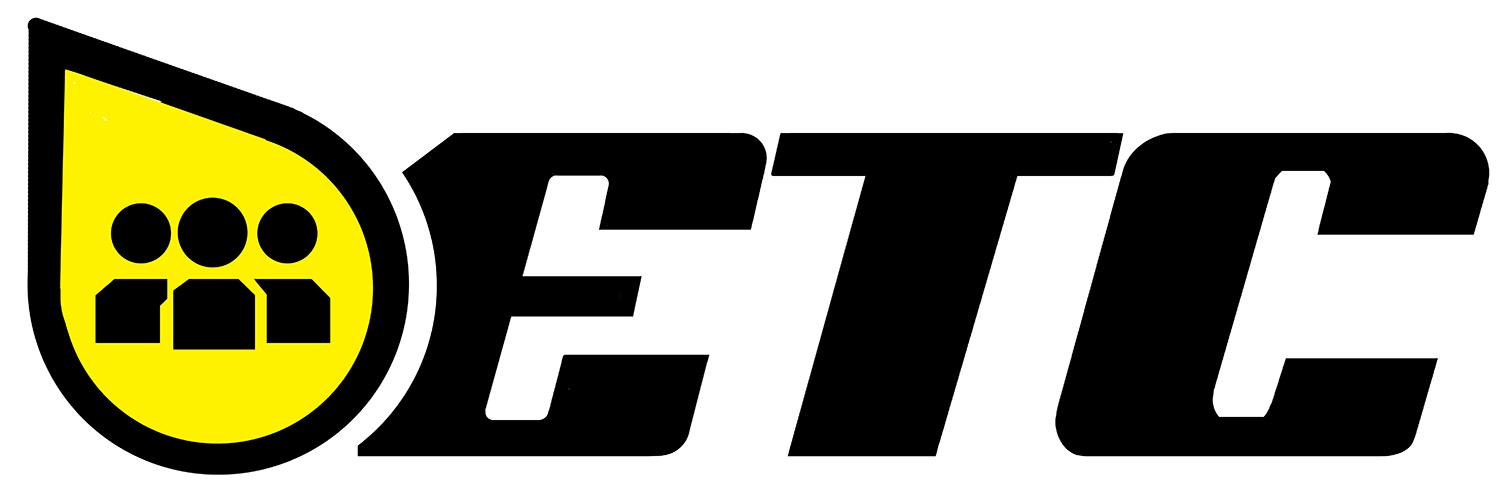 IOGP Life-Saving Rule
Lesson Review

Discuss company and worker responsibilities regarding PPE
Discuss reasons why workers do not wear PPE
Identify common types of PPE
Discuss maintenance and inspection of PPE
SafeLandUSA™ 2021
51
IOGP Bypassing Safety Controls
Life-Saving Rule
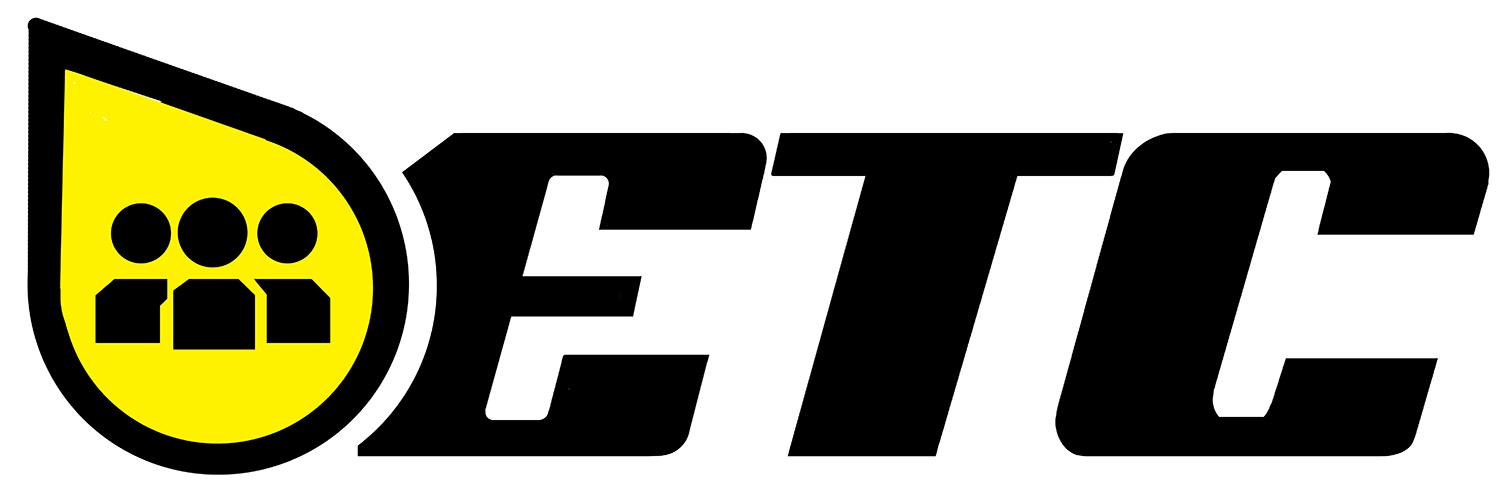 PPE
Safety Controls

Energy isolation devices
Relief valves
Seatbelts 
Machine guards
SafeLandUSA™ 2021
52
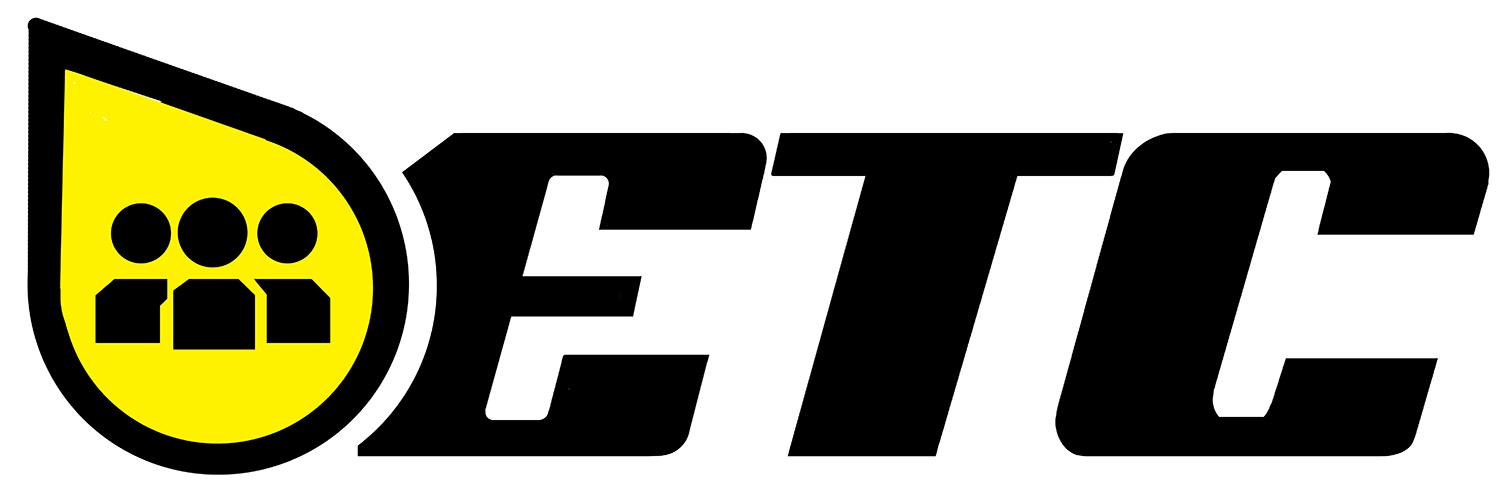 IOGP Bypassing Safety Controls
Life-Saving Rule
IOGP Life-Saving Rule
Lesson Review

Discuss the IOGP Bypassing Safety Controls Life-Saving Rule
SafeLandUSA™ 2021
53
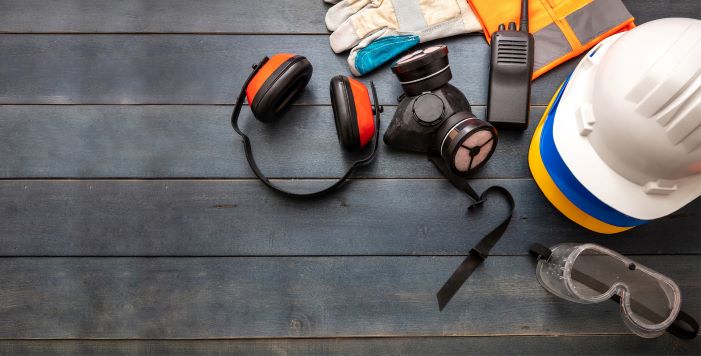 Module 1 Conclusion
Module 1 Conclusion
SafeLandUSA™ 2021
54